Επιδημιολογία και πρόληψη Σεξουαλικώς Μεταδιδόμενων Νοσημάτων (ΣΜΝ)
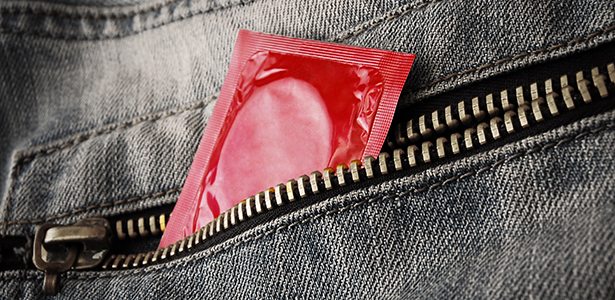 Τσιώνης Χάρης
Ειδικός Γαστρεντερολόγος
        tsionisx@hotmail.com
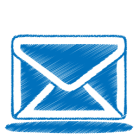 Τι είναι τα ΣΜΝ
Είναι νοσήματα που μεταδίδονται από άτομο σε άτομο κατά την σεξουαλική επαφή.
Μερικά απ' αυτά μπορούν να μεταδοθούν με απλή σωματική επαφή ενώ άλλα χρειάζονται πλήρη και στενή σεξουαλική σχέση
Μολονότι η προφύλαξη είναι δυνατή και υπάρχουν πλέον αποτελεσματικές θεραπείες, τα αφροδίσια νοσήματα αποτελούν και σήμερα σοβαρό πρόβλημα
ΦΟΒΟΣ
ΕΦΗΣΥΧΑΣΜΟΣ
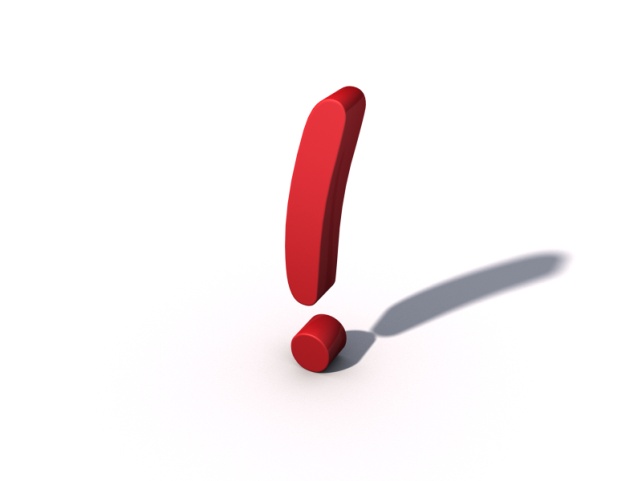 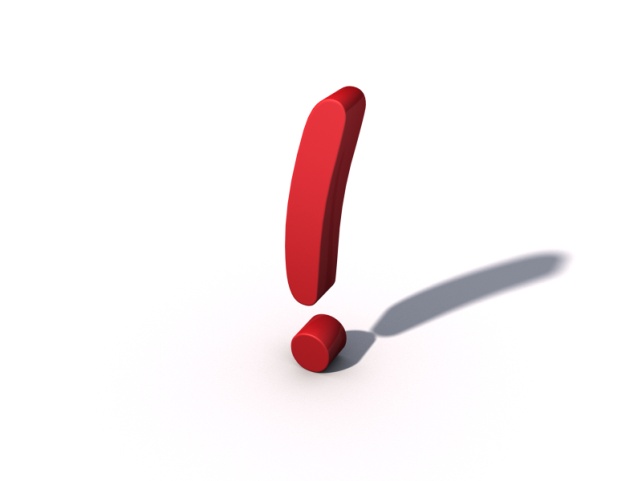 ΕΝΗΜΕΡΩΣΗ
Ποια είναι τα ΣΜΝ
Κολπίτιδα, ουρηθρίτιδα
 Γονόρροια/Βλεννόρροια
 Φθειρίαση -  ψείρες εφηβαίου
 Έρπης γεννητικών οργάνων
 Σύφιλη
 Ηπατίτιδα Β
 Ηπατίτιδα C
 AIDS
 ΗPV λοίμωξη
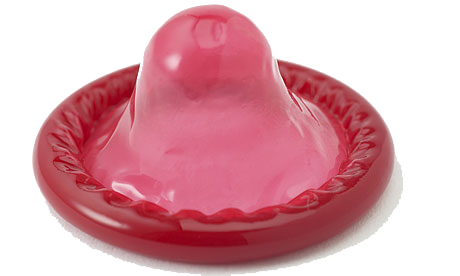 Ποια είναι τα ΣΜΝ
Κολπίτιδα, ουρηθρίτιδα
 Γονόρροια/Βλεννόρροια
 Φθειρίαση -  ψείρες εφηβαίου
 Έρπης γεννητικών οργάνων
 Σύφιλη
 Ηπατίτιδα Β
 Ηπατίτιδα C
 AIDS
 HPV λοίμωξη
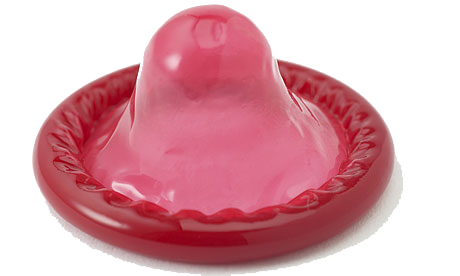 Κολπίτιδα, ουρηθρίτιδα
Η κολπίτιδα είναι φλεγμονή του κόλπου που εκδηλώνεται με άφθονα δύσοσμα υγρά. Δεν θεωρείται απαραίτητα ΣΜΝ. Στους άνδρες αντίστοιχα υπάρχει φλεγμονή της ουρήθρας, ή ουρηθρίτιδα.
Προκαλείται από:
Κοινά βακτήρια 
Μύκητες ή Καντιντίαση
Στις γυναίκες εμφανίζει ερεθισμό, ερυθρότητα , φαγούρα, πόνο, οίδημα και παχύ λευκό έκκριμα από τον κόλπο 
Στους άνδρες ερεθισμό, έκκριμα και οίδημα της βαλάνου και δυσκολία να τραβηχτεί η ακροποσθία

Χλαμύδια: είναι συχνό ΣΜΝ και προκαλεί λοίμωξη της ουρήθρας, του τραχήλου, του ορθού, των ματιών και στα δύο φύλα. Μπορεί να μην έχει συμπτωματολογία. 
Τριχομονάδες: Έντονη φαγούρα.
Ποια είναι τα ΣΜΝ
Κολπίτιδα, ουρηθρίτιδα
 Γονόρροια/Βλεννόρροια
 Φθειρίαση -  ψείρες εφηβαίου
 Έρπης γεννητικών οργάνων
 Σύφιλη
 Ηπατίτιδα Β
 Ηπατίτιδα C
 AIDS
 HPV λοίμωξη
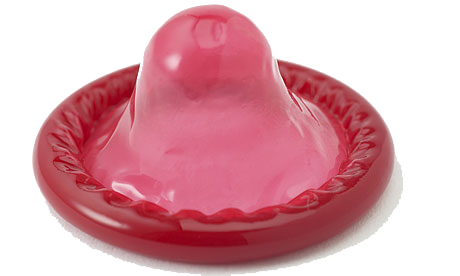 Γονόρροια/Βλεννόρροια
Αίτιο : 
	Γονόκοκκος, προκαλεί μόλυνση της ουρήθρας, του τραχήλου της μήτρας, ορθού, φάρυγγα. 

Συμπτώματα:
	α) Κάψιμο στην ούρηση
	β) Λευκό ή κίτρινο έκκριμα από την ουρήθρα
	γ) Κολπικά υγρά 
	δ) Η μετάδοση του γίνεται αποκλειστικά με την σεξουαλική
	    επαφή.

	Η μετάδοση γίνεται με την σεξουαλική επαφή με μολυσμένο άτομο και μπορεί να προληφθεί με την πρακτική του ασφαλούς σεξ και την σωστή χρήση προφυλακτικού.
Ποια είναι τα ΣΜΝ
Κολπίτιδα, ουρηθρίτιδα
 Γονόρροια/Βλεννόρροια
 Φθειρίαση -  ψείρες εφηβαίου
 Έρπης γεννητικών οργάνων
 Σύφιλη
 Ηπατίτιδα Β
 Ηπατίτιδα C
 AIDS
 HPV λοίμωξη
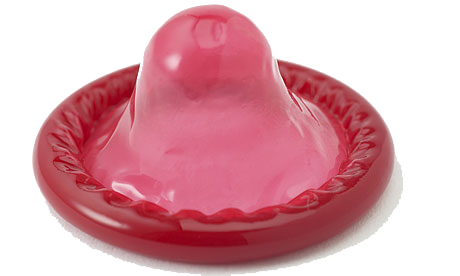 Φθειρίαση -  ψείρες εφηβαίου
Οι φθείρες (ψείρες) του εφηβαίου είναι μικρά γκριζο-κίτρινα παράσιτα στο σχήμα του κάβουρα, που μπαίνουν στο δέρμα και τρέφονται με αίμα. Ζουν στις τρίχες κυρίως του εφηβαίου, των μασχαλών. 
Μεταδίδονται κατά την διάρκεια της σεξουαλικής επαφής, αλλά και με τα κλινοσκεπάσματα, τα ρούχα, τις πετσέτες. 
Συμπτώματα:
Φαγούρα 
Φλεγμονή της προσβεβλημένης περιοχής
Μερικές φορές βλέπουμε τις ψείρες και τις
	κόνιδες


	Δεν υπάρχει αποτελεσματικός τρόπος πρόληψης κατά τη διάρκεια της σεξουαλικής επαφής
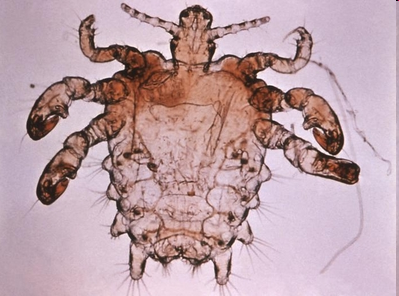 Ποια είναι τα ΣΜΝ
Κολπίτιδα, ουρηθρίτιδα
 Γονόρροια/Βλεννόρροια
 Φθειρίαση -  ψείρες εφηβαίου
 Έρπης γεννητικών οργάνων
 Σύφιλη
 Ηπατίτιδα Β
 Ηπατίτιδα C
 AIDS
 HPV λοίμωξη
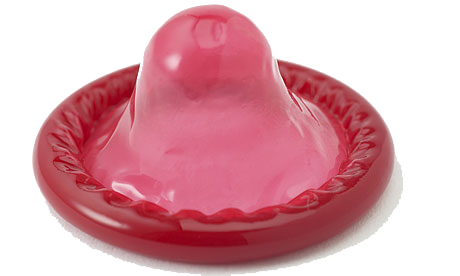 Έρπης γεννητικών οργάνων
Οφείλεται στον ιό του απλού έρπητα και προκαλεί: 

Εμφάνιση φυσαλίδων με υγρό που συνήθως σπάνε και αφήνουν πληγές με πόνο, φαγούρα ή κάψιμο.
Μετά την πρωτομόλυνση οι ερπητοϊοί κρύβονται στις νευρικές ίνες κοντά στην περιοχή της λοίμωξης, όπου μένουν σε λανθάνουσα (ασυμπτωματική) κατάσταση.
Υποτροπές συμβαίνουν με stress ή πτώση της άμυνας του οργανισμού, αλλά τα επεισόδια διαρκούν λιγότερο και είναι πιο ελαφριά.

	Η μετάδοση γίνεται στην διάρκεια της σεξουαλικής επαφής, ακόμη και αν δεν υπάρχουν βλάβες ή συμπτώματα.

	Πρόληψη μπορεί να γίνει με το προφυλακτικό αν καλύπτει τις βλάβες.
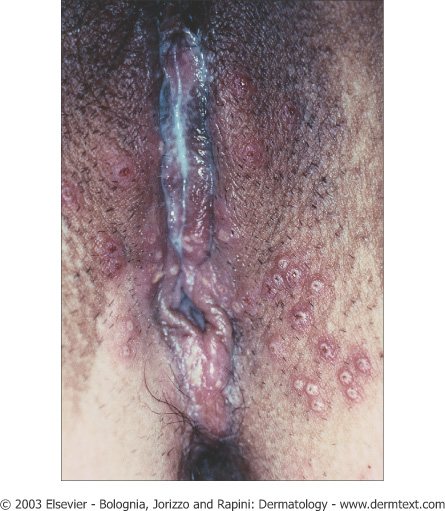 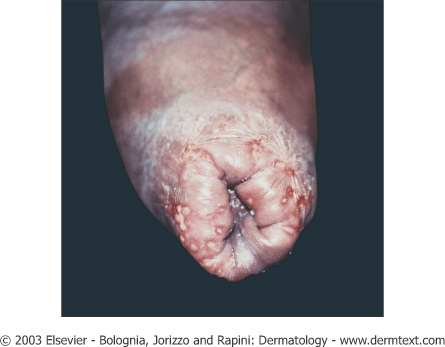 Ποια είναι τα ΣΜΝ
Κολπίτιδα, ουρηθρίτιδα
 Γονόρροια/Βλεννόρροια
 Φθειρίαση -  ψείρες εφηβαίου
 Έρπης γεννητικών οργάνων
 Σύφιλη
 Ηπατίτιδα Β
 Ηπατίτιδα C
 AIDS
 HPV λοίμωξη
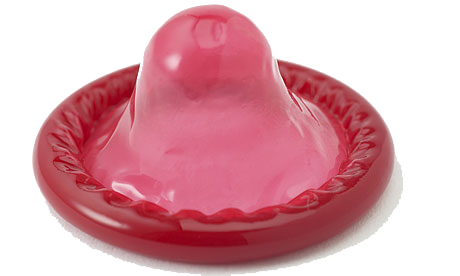 Σύφιλη
Το όνομα της δόθηκε από τον Fracastorius το 1530 από ένα άρρωστο βοσκό, τον Σίφυλους.
Περιγραφές στην Βίβλο και αρχαία Κινέζικα κείμενα
Καταστροφικές επιδημίες στη διάρκεια της ιστορίας
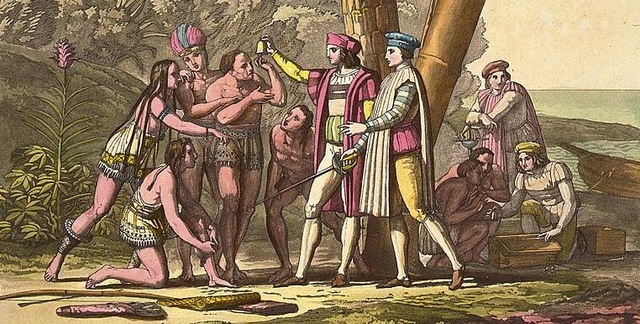 Σύφιλη
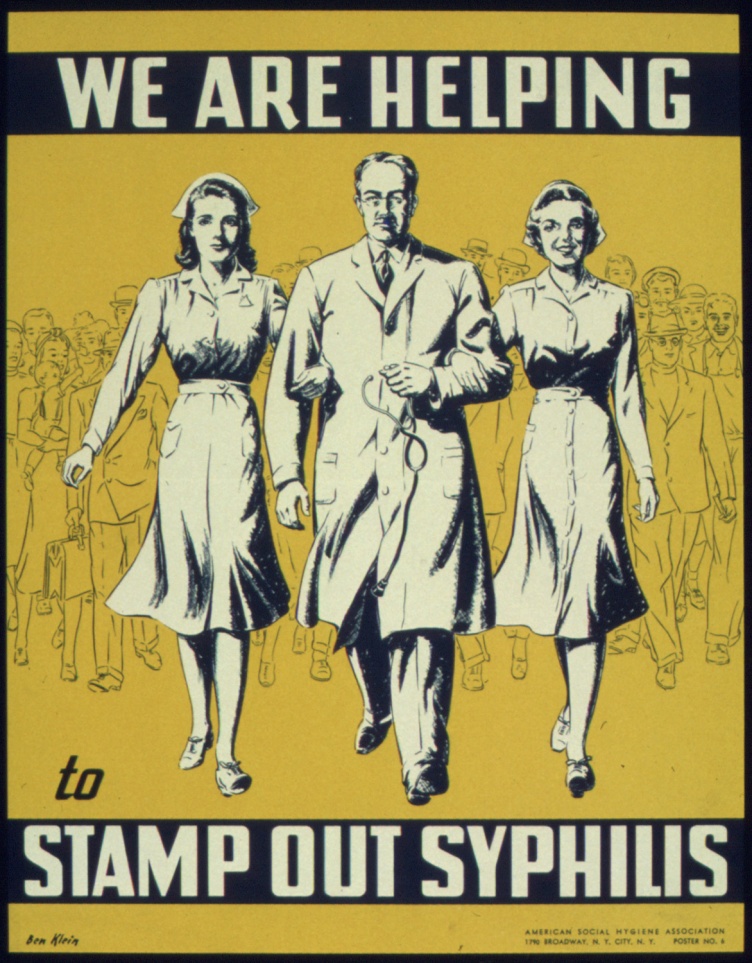 Οφείλεται στην ωχρά σπειροχαίτη.
Μεταδίδεται με την σεξουαλική επαφή.
Επίσης από άρρωστη μητέρα στο κυοφορούμενο έμβρυο.
Από μετάγγιση μολυσμένου αίματος.
Σύφιλη
Ανώδυνη πληγή στα γεννητικά όργανα – συφιλιδικό έλκος.
Πρησμένοι λεμφαδένες.
Εξάνθημα (ανάλογα με το στάδιο).
Πυρετός ή κακουχία.
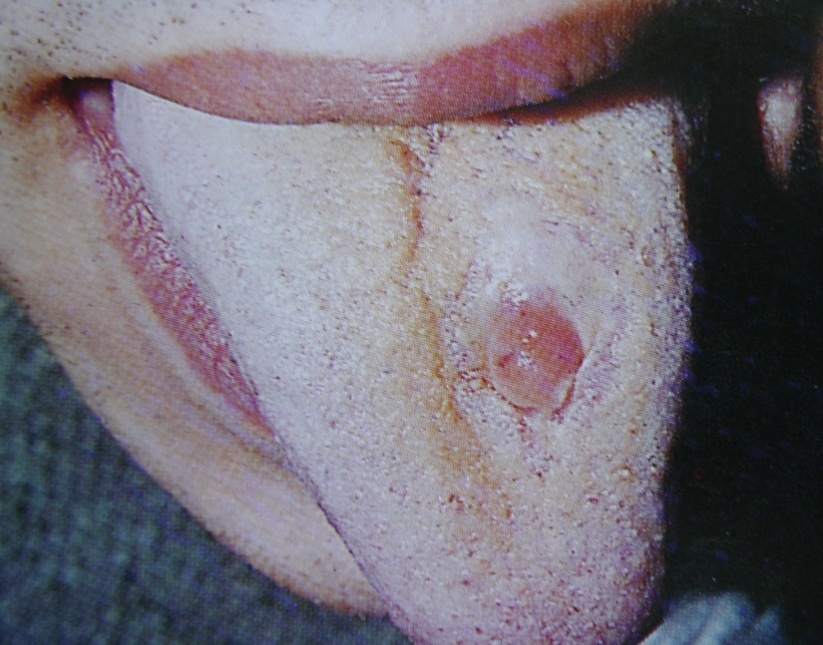 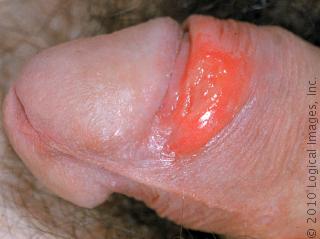 Σύφιλη
Εξελίσσεται (χωρίς θεραπεία) σε 3 στάδια
Σοβαρή προσβολή καρδιάς, ματιών, νευρικού συστήματος.
Η θεραπεία της επιτεύχθηκε με την ανακάλυψη της πενικιλίνης


Το προφυλακτικό δεν προσφέρει απόλυτη προφύλαξη
Ποια είναι τα ΣΜΝ
Κολπίτιδα, ουρηθρίτιδα
 Γονόρροια/Βλεννόρροια
 Φθειρίαση -  ψείρες εφηβαίου
 Έρπης γεννητικών οργάνων
 Σύφιλη
 Ηπατίτιδα Β
 Ηπατίτιδα C
 AIDS
 HPV λοίμωξη
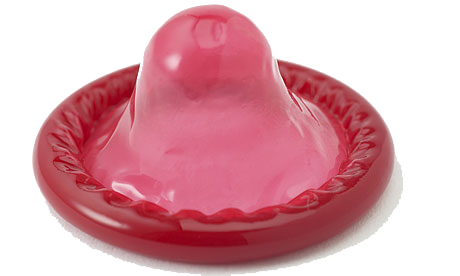 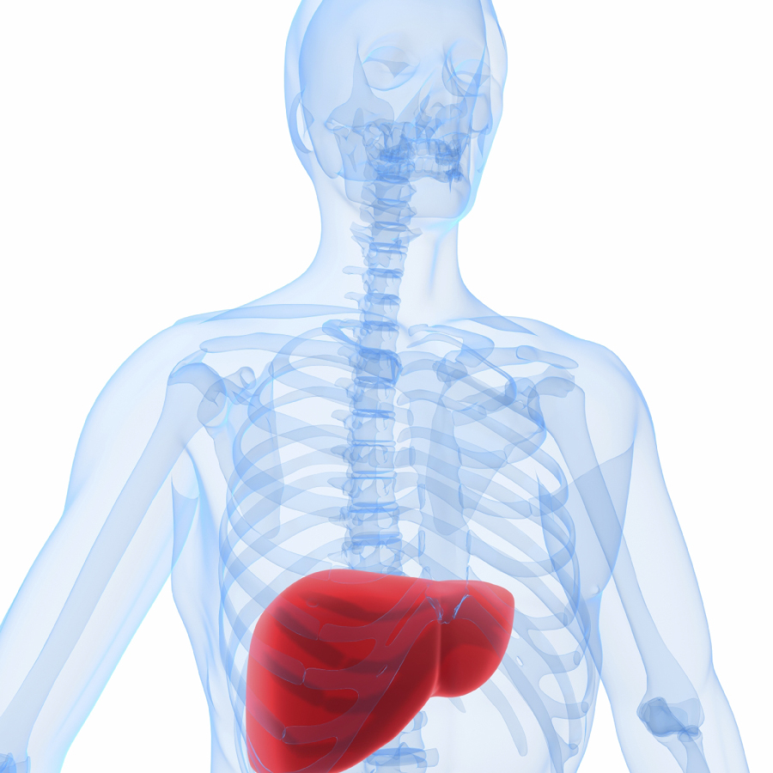 Το Ήπαρ
Το ήπαρ (συκώτι) είναι ένα πολύτιμο όργανο απαραίτητο για την λειτουργία ολόκληρου του οργανισμού.
Μερικές μόνο από τις λειτουργίες που επιτελεί:

Καταστρέφει βλαβερές ουσίες
Ρυθμίζει τη λειτουργία των φαρμάκων
Ρυθμίζει τη χοληστερόλη και άλλες σημαντικές ουσίες
Αποθηκεύει λίπη, βιταμίνες και άλλες ουσίες
Συνθέτει πολύτιμες πρωτεΐνες που υπάρχουν στο αίμα
Ηπατίτιδα Β
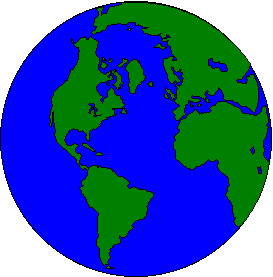 Το παγκόσμιο πρόβλημα της HBV λοίμωξης
> 2 εκ θάνατοι/έτος 
λόγω επιπλοκών:
(κίρρωσης-ΗΚΚ…)
> 2 δισ. με ένδειξη 
HBV λοίμωξης
400 εκατομμύρια με ΧΗΒ
WHO and CDC fact sheets
Ηπατίτιδα Β
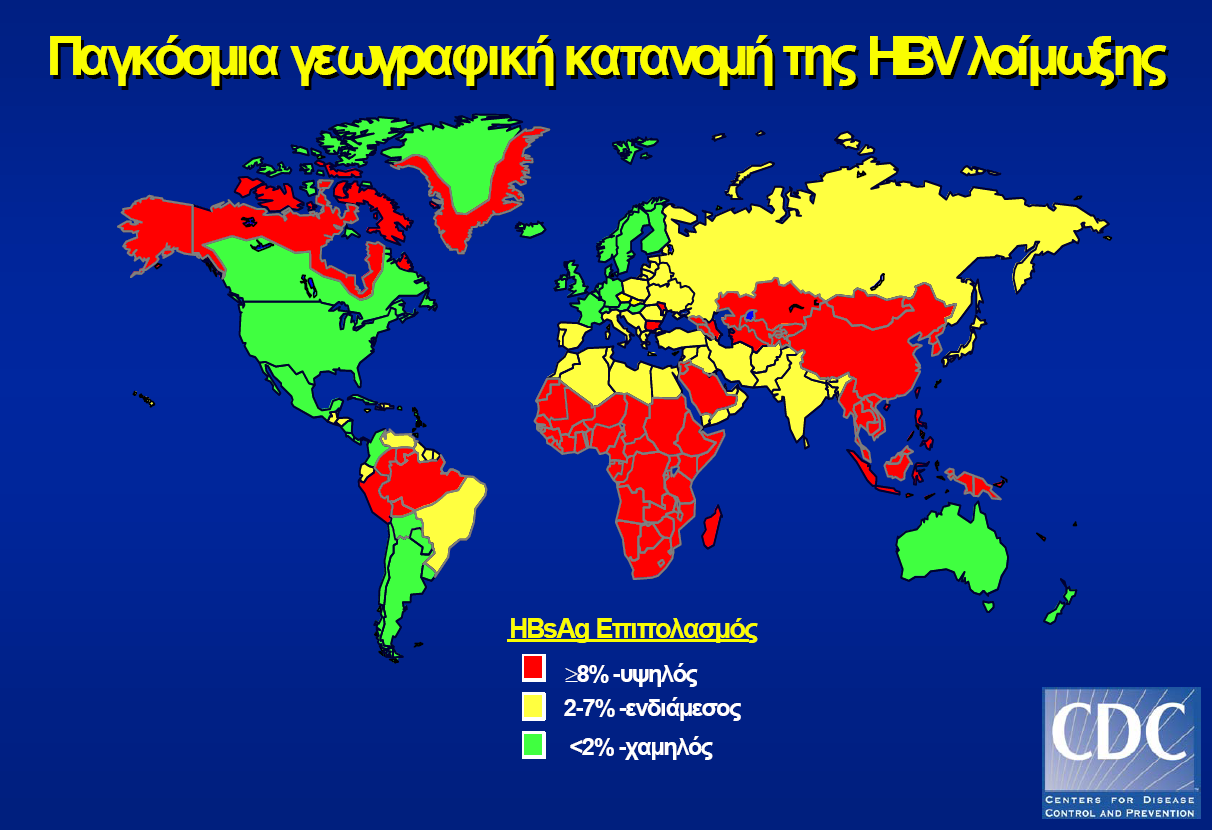 HBV λοίμωξη: 
ένα παγκόσμιο πρόβλημα
Μεγάλος αριθμός ασθενών
Δύσκολη/αδύνατη η εκρίζωση του ιού
Σοβαρές απώτερες επιπλοκές της νόσου
Σημαντική οικονομική επιβάρυνση
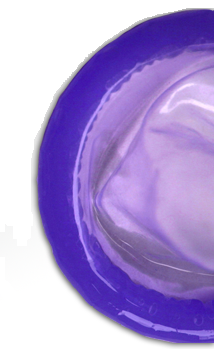 Ηπατίτιδα Β στην Ευρώπη
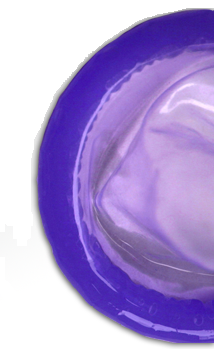 Ηπατίτιδα Β στην Ελλάδα
Επιπολασμός ΗΒV λοιμώξεως: 1-1,5% 
500.000 φορείς του ιού HBV
150.000 ασθενείς με χρόνια ηπατίτιδα Β
Περιοχές με ιδιαίτερα υψηλή ενδημικότητα  
Υψηλά ποσοστά σε μετανάστες
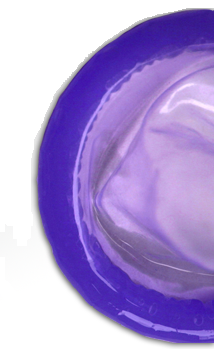 Παράγοντες που μεταβάλλουν την επιδημιολογία
Εμβολιασμός
Μεταναστεύσεις πληθυσμών
Μεταβολές στη μοριακή βιολογία του HBV
Επιδράσεις των νεότερων αντιικών φαρμάκων
Αλληλεπιδράσεις με τον ξενιστή
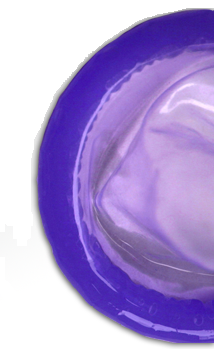 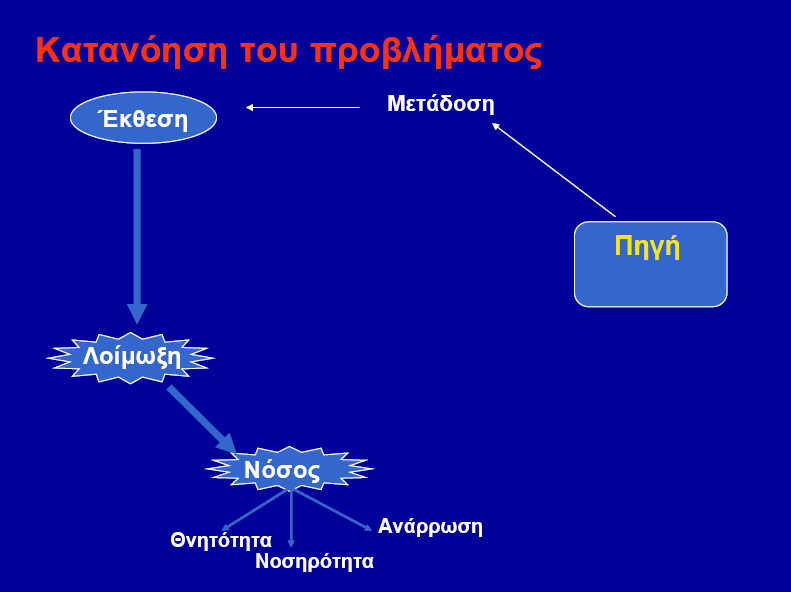 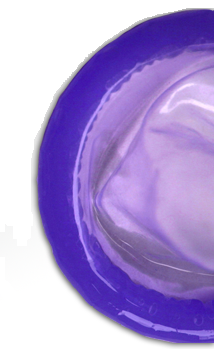 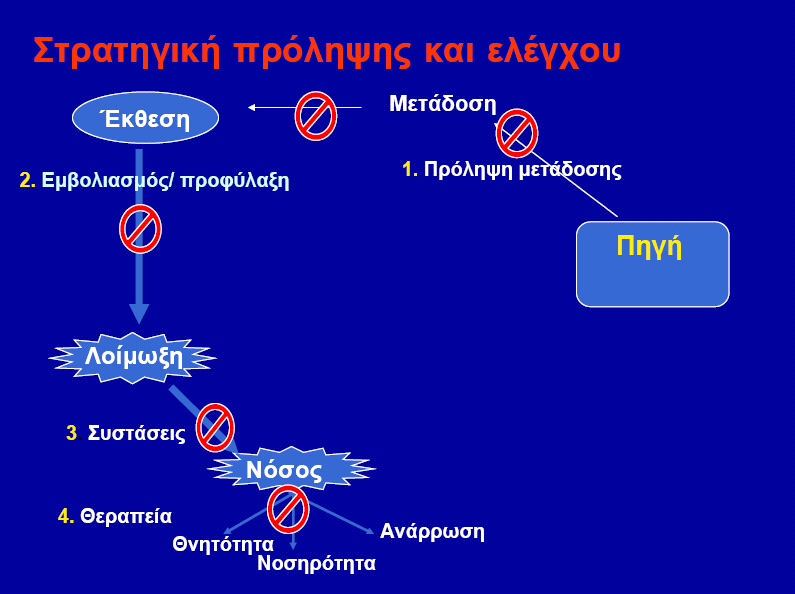 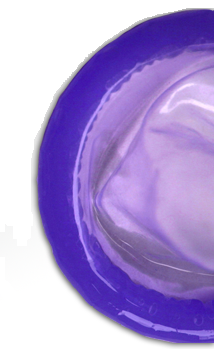 Μέσα μεταφοράς
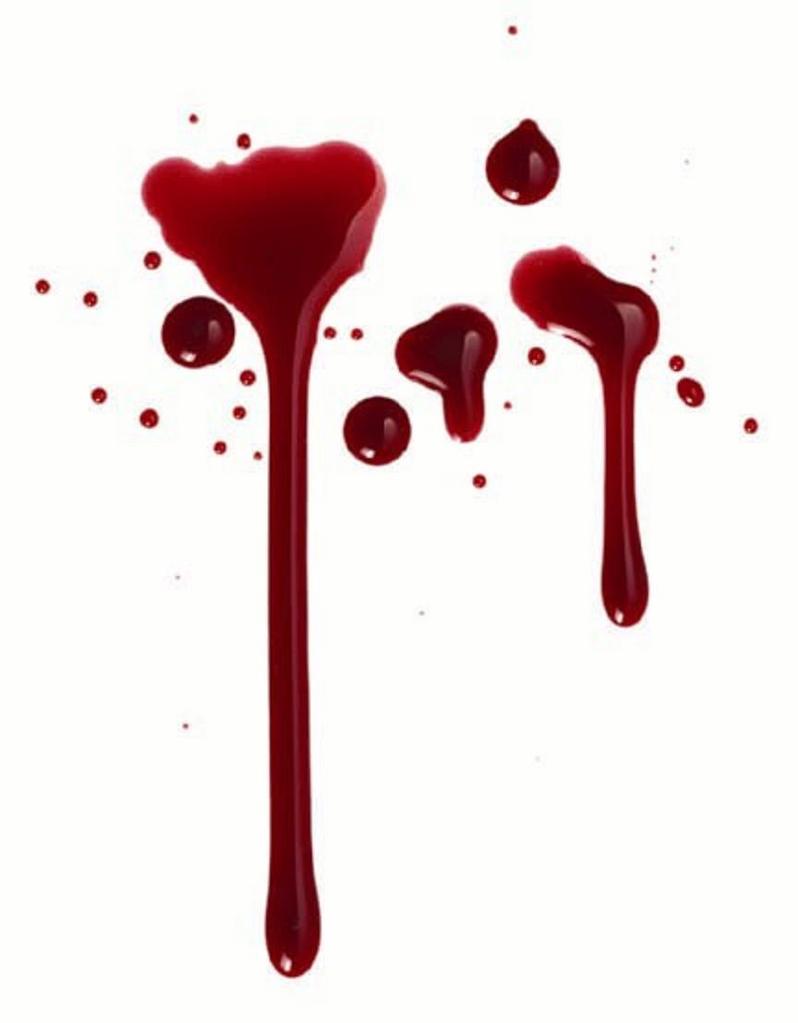 Αίμα
Σπέρμα
Σάλιο
Κολπικά υγρά
Ιδρώτας
Δάκρυα
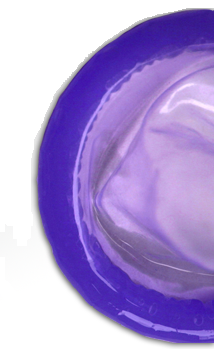 Τρόποι Μετάδοσης
κάθετη
- από θετική μητέρα στο παιδί 
 οριζόντια
- σεξουαλική
- ενδο-οικογενειακή
- ΕΦ χρήση ουσιών
- μετάγγιση αίματος
- ατύχημα στους χώρους υγείας
Κύριοι τρόποι μετάδοσης στον ανεπτυγμένο κόσμο
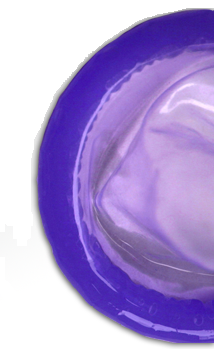 Μεταδοτικότητα 100 φορές μεγαλύτερη από του HIV
Τρόποι Μετάδοσης
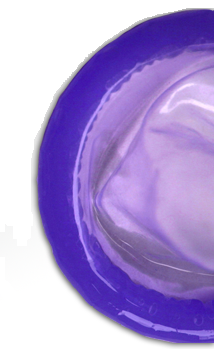 Μεταδοτικότητα 100 φορές μεγαλύτερη από του HIV
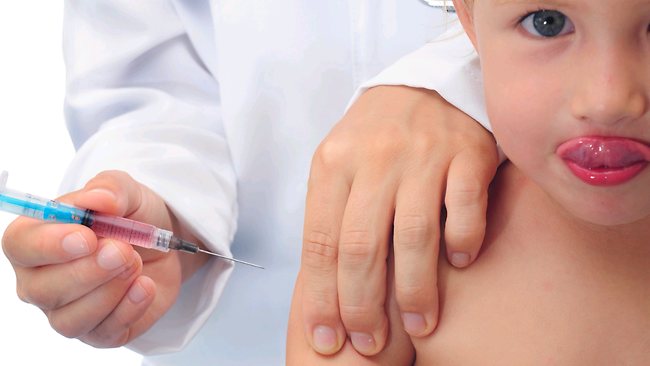 Εμβόλιο
Διαθέσιμο από το 1981
Εφαρμογή σε > 150 χώρες παγκοσμίως
Ελλάδα : 1997 Εθνικό πρόγραμμα εμβολιασμών
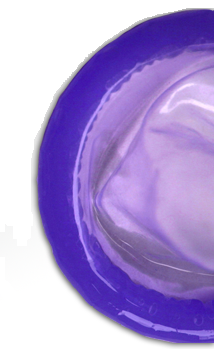 Ποια είναι τα ΣΜΝ
Κολπίτιδα, ουρηθρίτιδα
 Γονόρροια/Βλεννόρροια
 Φθειρίαση -  ψείρες εφηβαίου
 Έρπης γεννητικών οργάνων
 Σύφιλη
 Ηπατίτιδα Β
 Ηπατίτιδα C
 AIDS
 ΗPV λοίμωξη
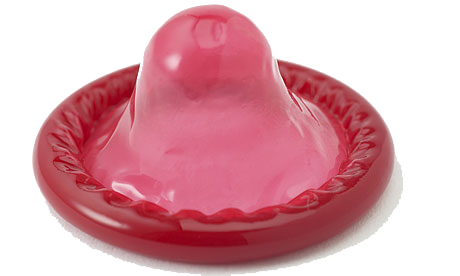 Ηπατίτιδα C
Europe 
9 M
USA 
~3 M
Eastern Mediterranean
21 M
South EastAsia
32 M
Western Pacific
62 M
SouthAmerica
~10 M
Africa 
32 M
170 εκατομμύρια με χρόνια ηπατίτιδα C
Ηπατίτιδα C
Σεξουαλική επαφή 15%
ΕΦ χρήση ουσιών 60%
Επαγγελματική 4%
Άλλη 1%*
Άγνωστη 10%
* νοσοκομειακή, ιατρογενής, περιγεννητική
Ηπατίτιδα C στην Ελλάδα
Όχι απόλυτα γνωστός επιπολασμός, περίπου 200.000 άτομα έχουν μολυνθεί ή σχεδόν το 2% του πληθυσμού
Στις ομάδες υψηλού κινδύνου με αρκετά υψηλότερο επιπολασμό πρέπει να συνυπολογιστούν και οι μετανάστες
Παρουσία anti-HCV σε 87,3% των χρηστών ενδοφλεβίων ουσιών, που είναι ενταγμένοι στον ΟΚΑΝΑ πανελλαδικά
Πρόληψη της Ηπατίτιδας C
Συνεχής ενημέρωση και συμβουλευτική καθοδήγηση για αλλαγή των συμπεριφορών υψηλού κινδύνου
Εφαρμογή των βασικών μέτρων προφύλαξης κατά την εκτέλεση ιατρικών πράξεων

Δεν υπάρχει μέχρι σήμερα διαθέσιμο εμβόλιο
Ποια είναι τα ΣΜΝ
Κολπίτιδα, ουρηθρίτιδα
 Γονόρροια/Βλεννόρροια
 Φθειρίαση -  ψείρες εφηβαίου
 Έρπης γεννητικών οργάνων
 Σύφιλη
 Ηπατίτιδα Β
 Ηπατίτιδα C
 AIDS
 ΗPV λοίμωξη
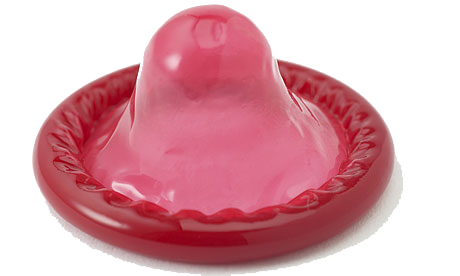 Σύνδρομο επίκτητης ανοσοανεπάρκειας AIDS (acquired immunodeficiency syndrome)
Α: Acquired – not inherited
 I: Immuno-attacks the immune system
D: Deficiency- by destroying certain white blood cells
S: Syndrome – a group of symptoms or illnesses that occur as a result of the HIV infection
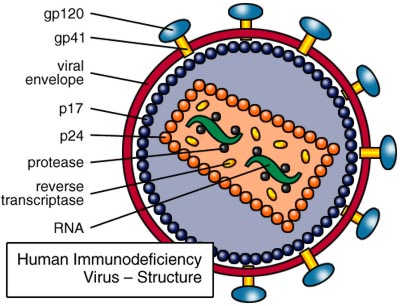 HIV Ιός της ανθρώπινης ανοσοανεπάρκειας
Η: Human 
I:   Immunodeficiency
V: Virus

O HIV προκαλεί προοδευτικά μείωση της κυτταρικής ανοσίας με συνέπεια την εμφάνιση λοιμώξεων (ευκαιριακών) καθώς και ορισμένου τύπου καρκίνων 

Ανήκει στους ρετροϊούς, ευρύτερη οικογένεια των ερπητοϊών

Λεμφοτρόπος ιός

HIV-1 (περισσότερο λοιμογόνος για τον άνθρωπο)

HIV-2 (λιγότερο λοιμογόνος για τον άνθρωπο)
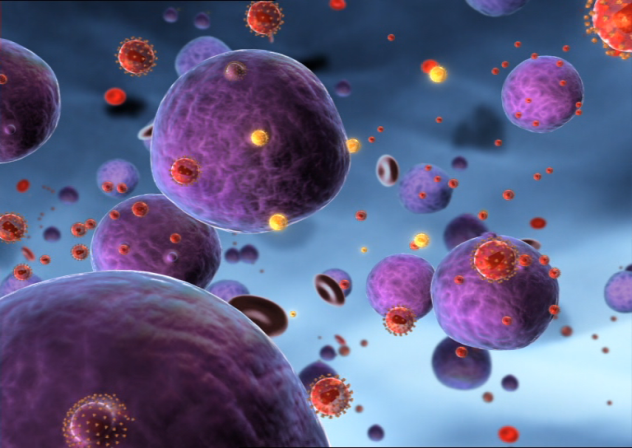 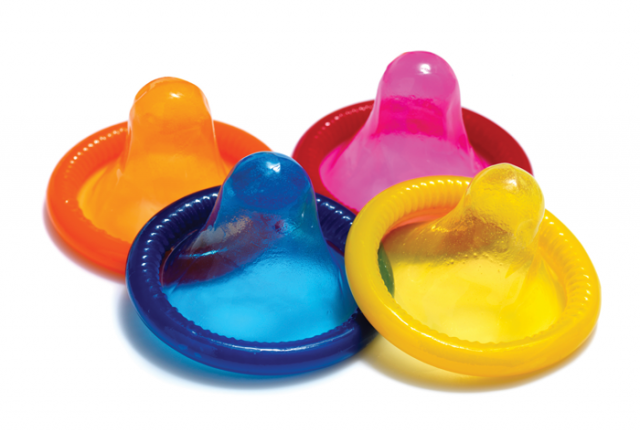 AIDS
Η ιστορία της HIV νόσου είναι γεμάτη

Θριάμβους και αποτυχίες

Ζωή και θάνατο 

Μύθους και ρατσισμό 

Το AIDS είναι μία από τις φονικότερες επιδημίες στην παγκόσμια ιστορία.
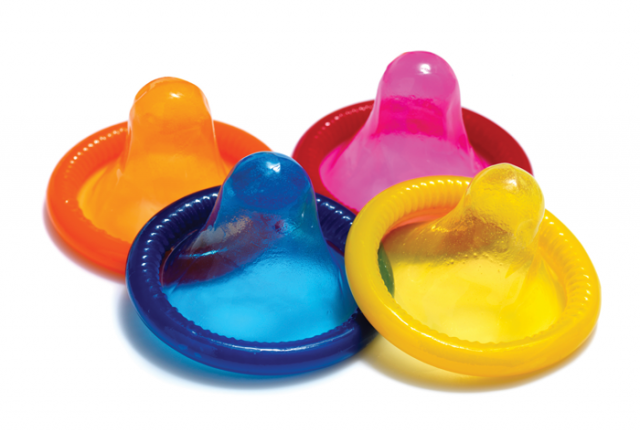 AIDS
H πορεία της επιδημίας HIV/AIDS ακολουθεί σταθερά ανοδική πορεία την τελευταία δεκαετία

Από τα 3,6 κρούσματα ανά 100.000 κατοίκους το 2002, 
     φθάσαμε τα 9,8 κρούσματα ανά 100.000 κατοίκους το 2012

Από το 1981 που παρατηρήθηκε κλινικά στις ΗΠΑ, γύρω στα 25.000.000 άνθρωποι έχουν χάσει τη ζωή τους, ενώ 33.000.000 είναι φορείς του ιού HIV
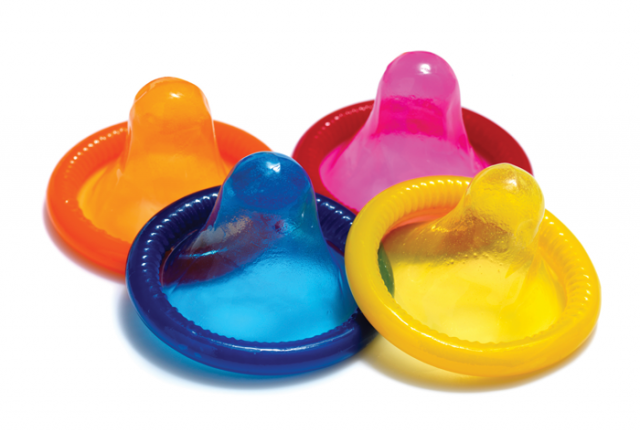 AIDSΠως ξεκίνησαν όλα;
HIV-1 προέκυψε από τον  SIVcpz που βρέθηκε σε χιμπατζήδες Pan troglodyte troglodyte 

HIV-2, ο λιγότερο μολυσματικός ιός αναδύθηκε από τον SIVsm που βρέθηκε σε mangabeys
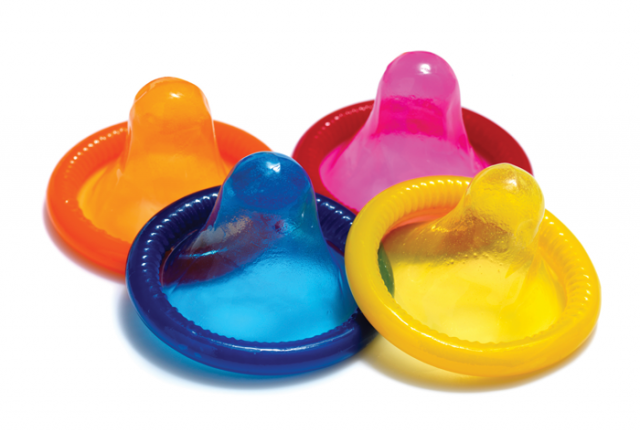 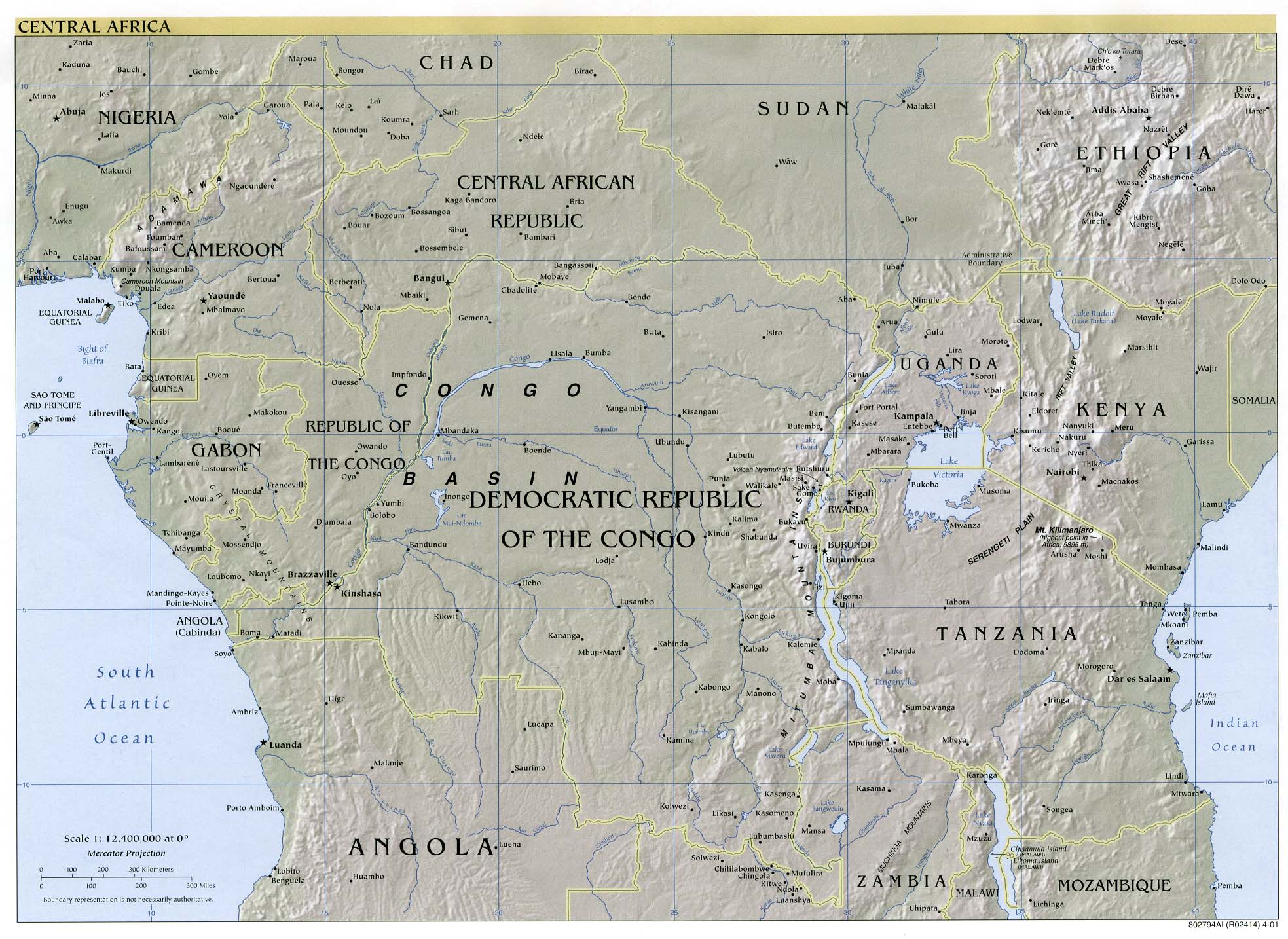 Kinshasa
AIDSΠως ξεκίνησαν όλα;
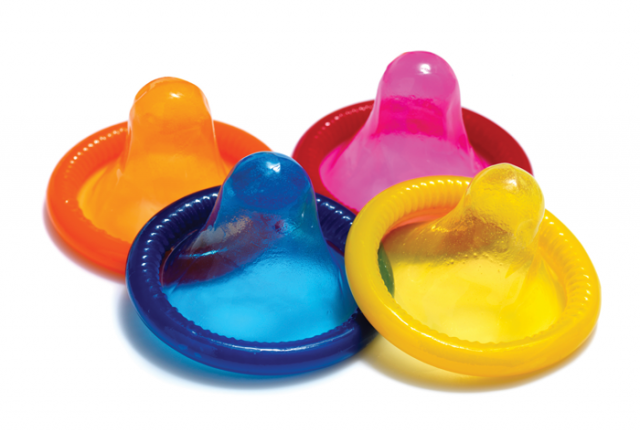 AIDSΠως συνέχισαν όλα;
Ένας αριθμός κατοίκων από την Ταϊτή μετανάστευσαν και δούλεψαν στο Κονγκό και τελικά επέστρεψαν πίσω
Κάποιοι μετέφεραν τον ιό
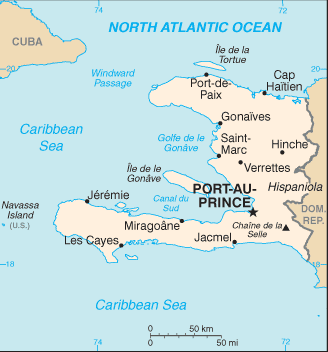 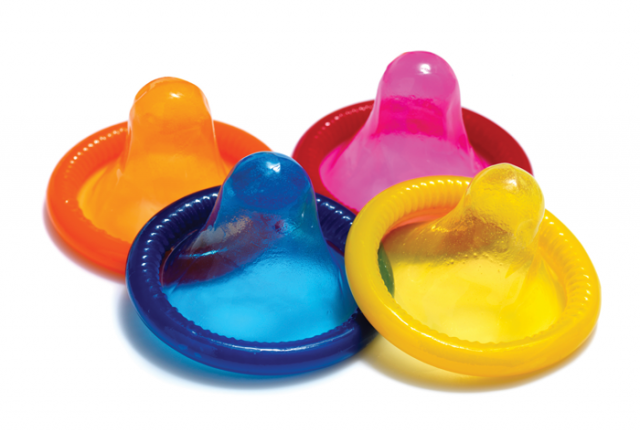 AIDSΠως συνέχισαν όλα;
Η Ταϊτή μια φτωχή χώρα κοντά στις ΗΠΑ δεν είχε ταμπού για τις σεξουαλικές προτιμήσεις
Αν ήσουν ομοφυλόφιλος στην Αμερική υπήρχαν λίγα μέρη που μπορούσες να ταξιδέψεις και να δείχνεις ανοιχτά τις προτιμήσεις σου
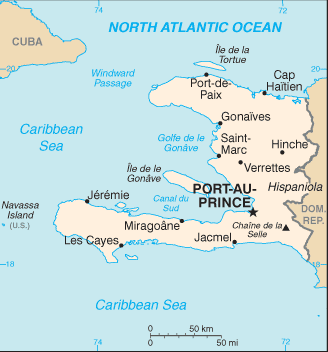 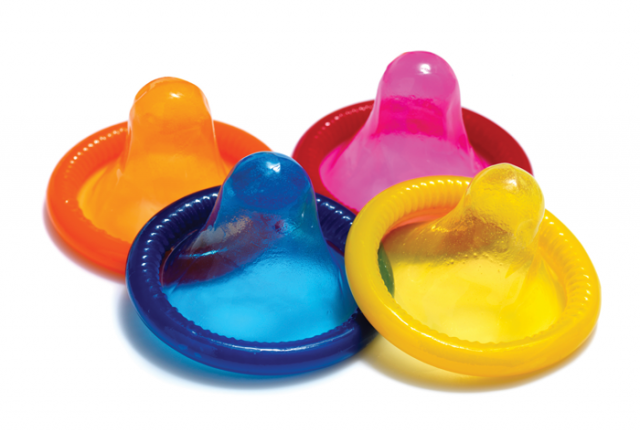 AIDSΠως συνέχισαν όλα;
Μερικοί κρατικοί υπάλληλοι του Reagan κατηγόρησαν τα θύματα και ήταν αρνητικοί στο να βοηθήσουν 
Ο Jerry Falwell είπε ότι το AIDS ήταν η απάντηση του Θεού στο μη σεβασμό των νόμων του
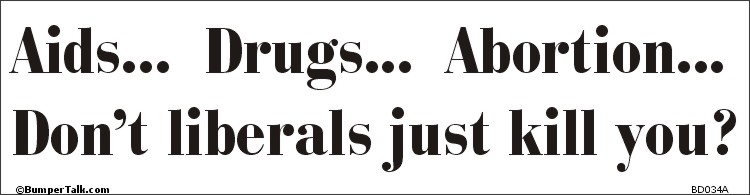 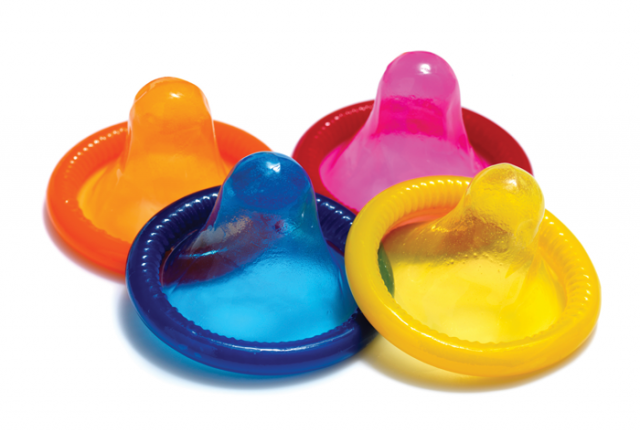 AIDSΠως συνέχισαν όλα;
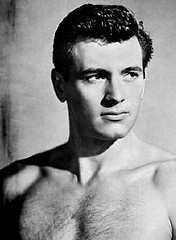 Ο θάνατος του ηθοποιού Rock Hudson το 1985 ευαισθητοποιεί το κοινό για τη νόσο
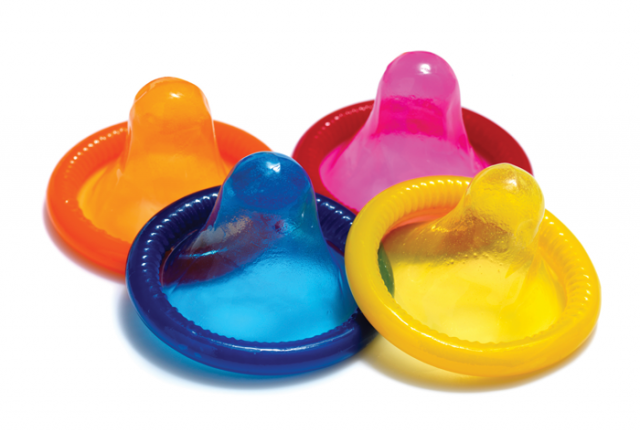 AIDSΠως συνέχισαν όλα;
Μετά από χρόνια αγώνα για να παραμείνει στο σχολείο ο Ryan White πεθαίνει σε ηλικία 19 ετών 

Το σχέδιο φροντίδας Ryan White τίθεται σε εφαρμογή από την κυβέρνηση για να προσφέρει βοήθεια στους μολυσμένους ασθενείς 

Ασθενείς που ζουν με HIV/AIDS αυξάνονται στο 1 εκατομμύριο
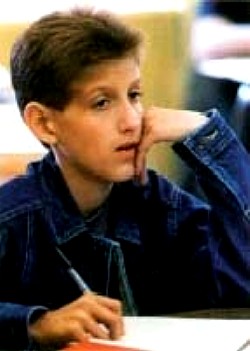 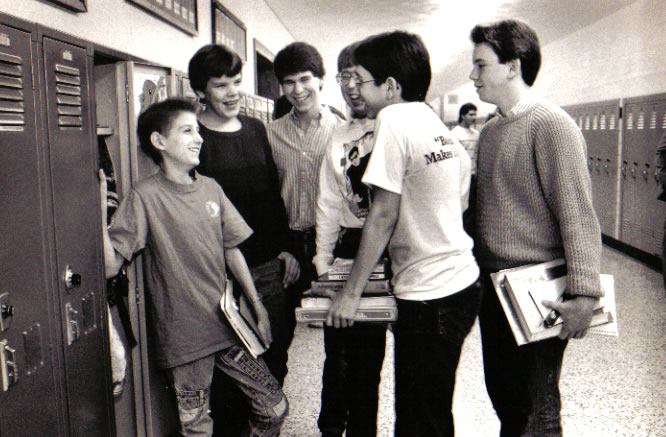 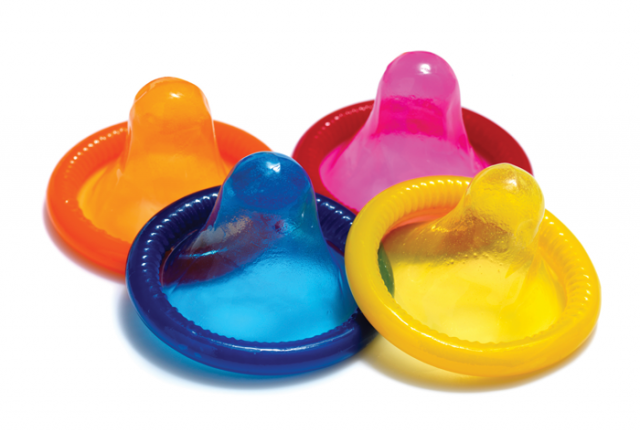 AIDSΠως συνέχισαν όλα;
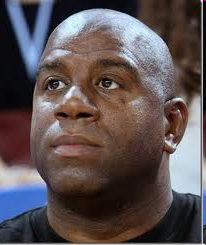 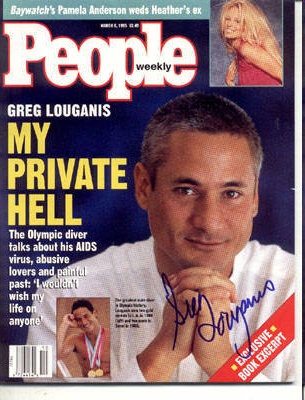 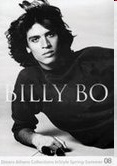 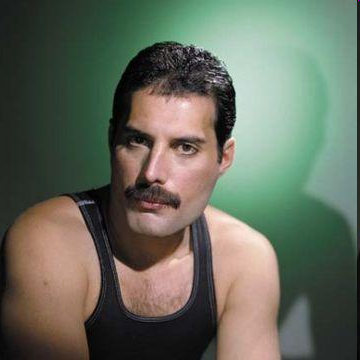 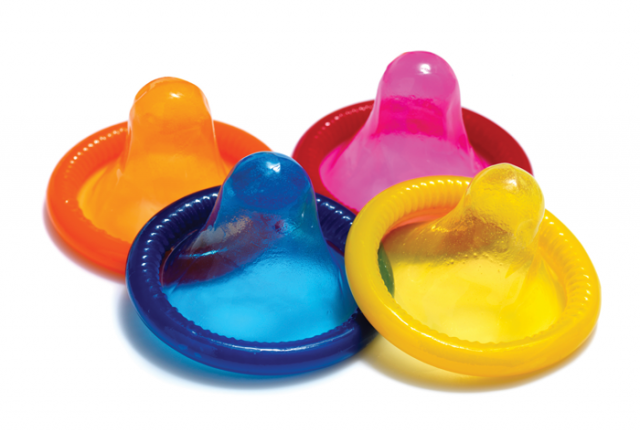 AIDSΠως συνέχισαν όλα;
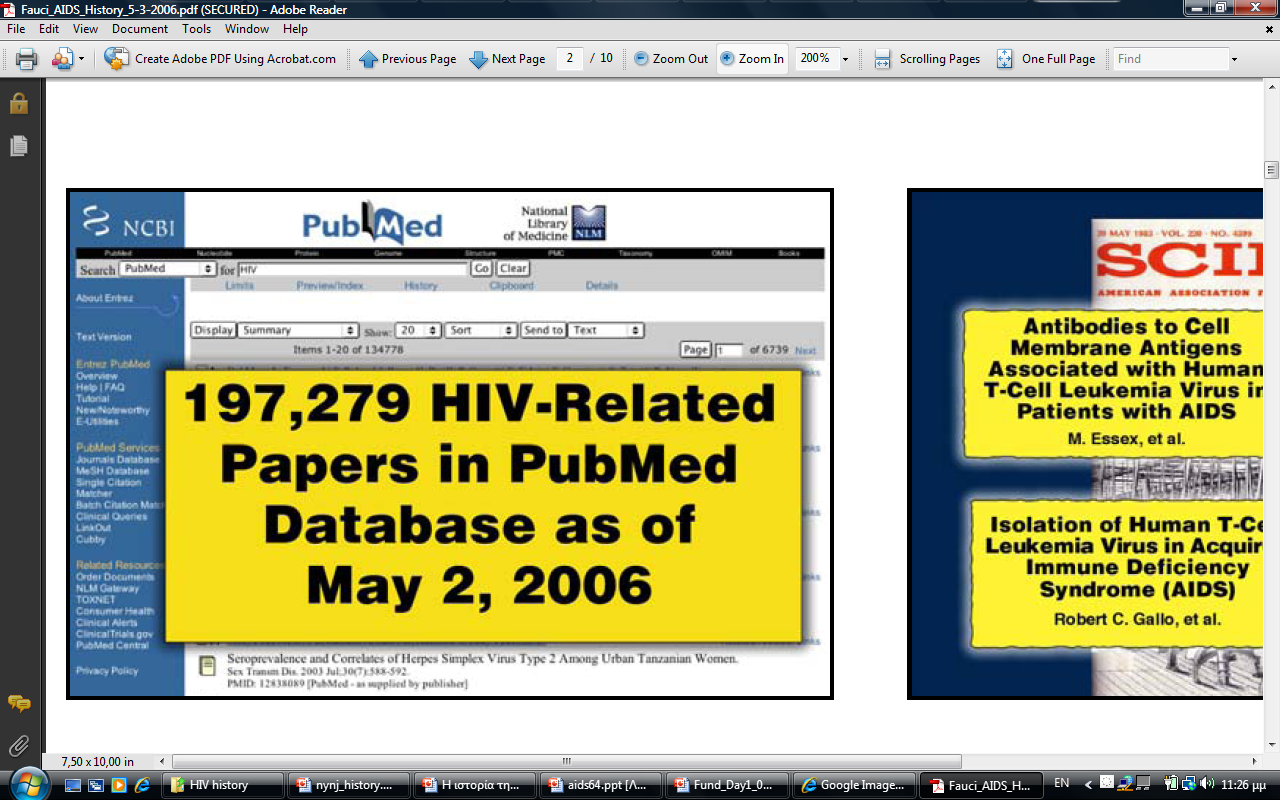 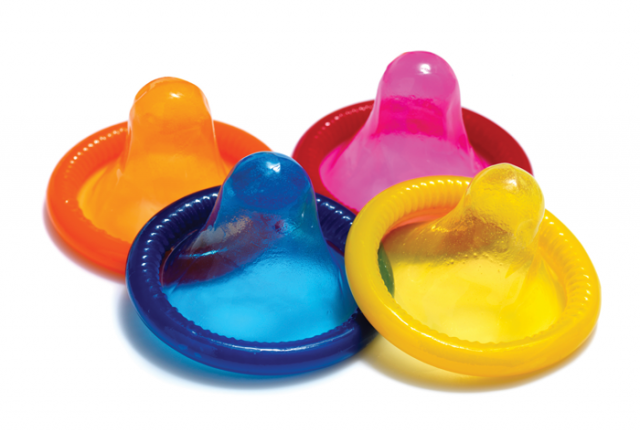 AIDSΠως συνέχισαν όλα;
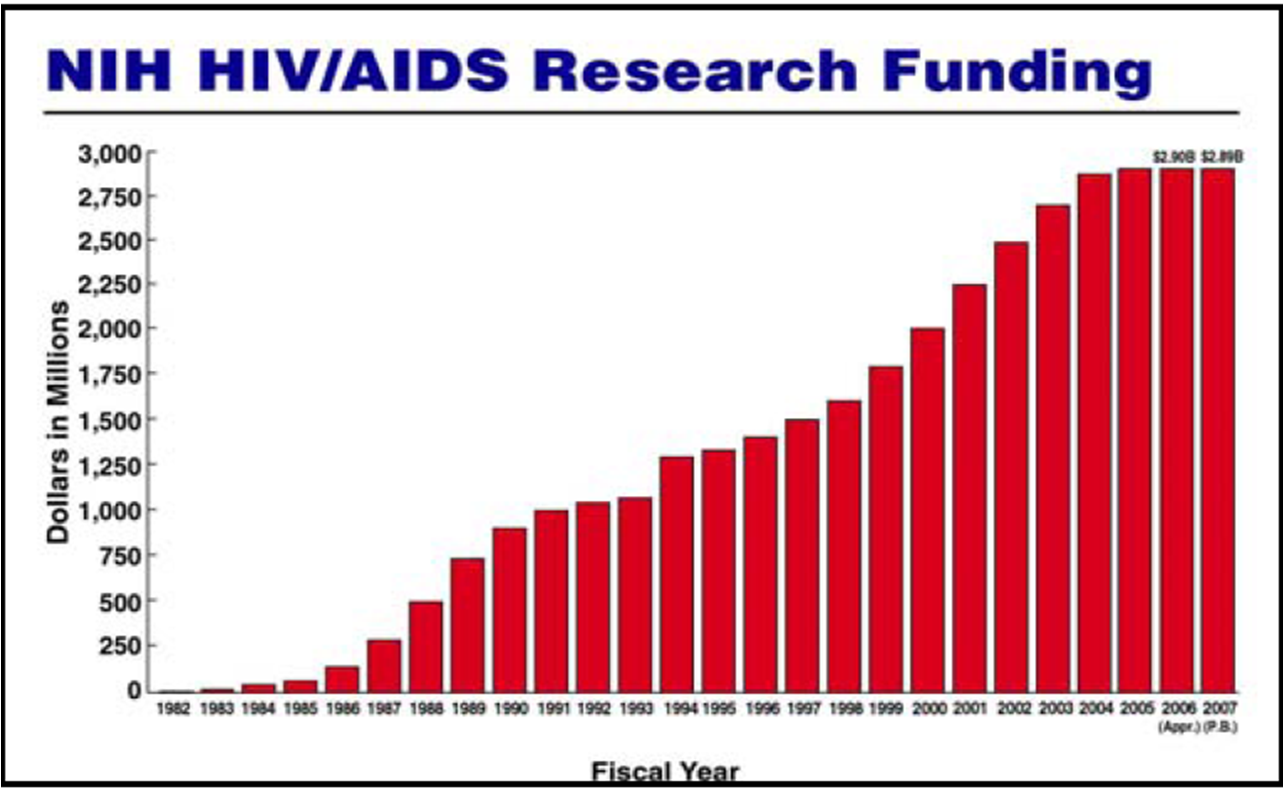 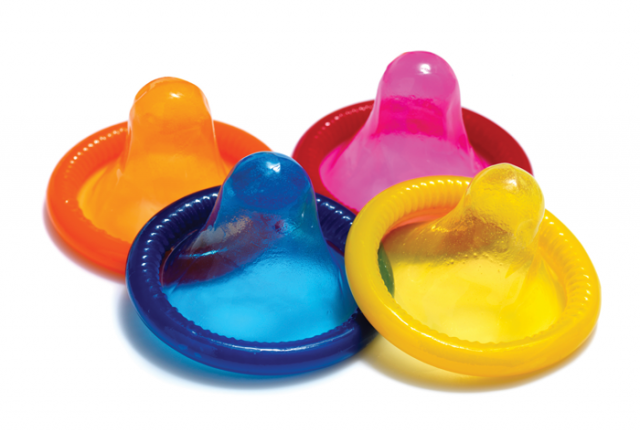 AIDSΠως συνέχισαν όλα;
No therapy
Mono-therapy
Dual-therapy
% of patients progressing
Triple therapy
Months
JAMA 1998 & CMAJ 1999
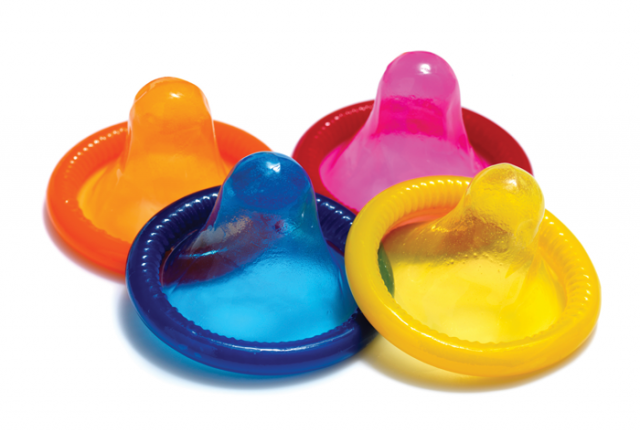 AIDSΠως μεταδίδεται;
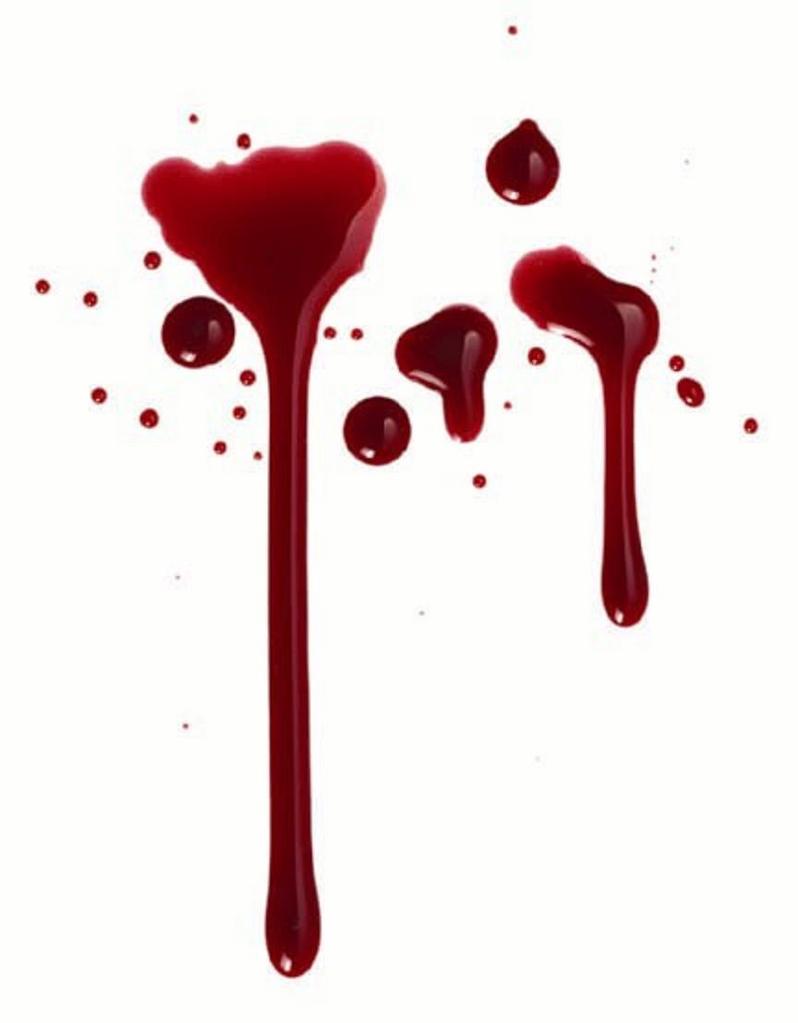 Αίμα
Σπέρμα
Κολπικά υγρά
Γάλα θηλασμού
Υγρά που περιέχουν αίμα
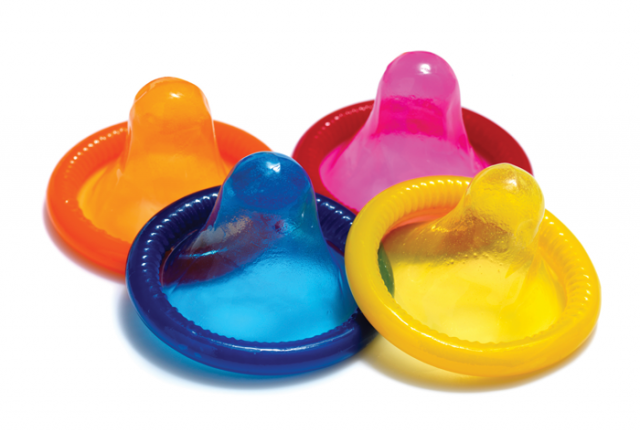 AIDSΠως μεταδίδεται;
Σεξουαλική επαφή 
 (Ο πιο συχνός τρόπος μετάδοσης παγκοσμίως σήμερα είναι οι ετεροφυλοφιλικές σχέσεις) 

 Χρήση ενδοφλεβίως ουσιών

Από μητέρα σε παιδί (Κάθετη Μετάδοση)

Μεταγγίσεις

 Επαγγελματική έκθεση
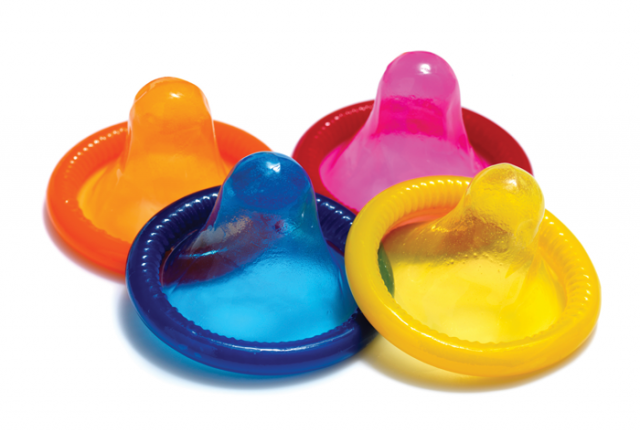 AIDSΠως μεταδίδεται;
Σεξουαλική επαφή 
 (Ο πιο συχνός τρόπος μετάδοσης παγκοσμίως σήμερα είναι οι ετεροφυλοφιλικές σχέσεις) 

Ο κίνδυνος είναι μεγαλύτερος με:

Την αύξηση του αριθμού των ερωτικών συντρόφων και του αριθμού των επαφών με άγνωστους
Την επαφή κατά την διάρκεια εμμήνου ρύσεως 
Με πρακτικές που επιφέρουν τραυματισμό των βλεννογόνων 
Παρουσία και άλλων νόσων που μεταδίδονται με την ερωτική πράξη
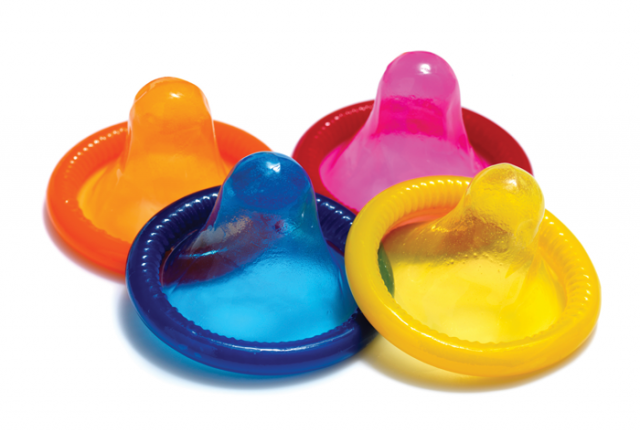 AIDSΠως μεταδίδεται;
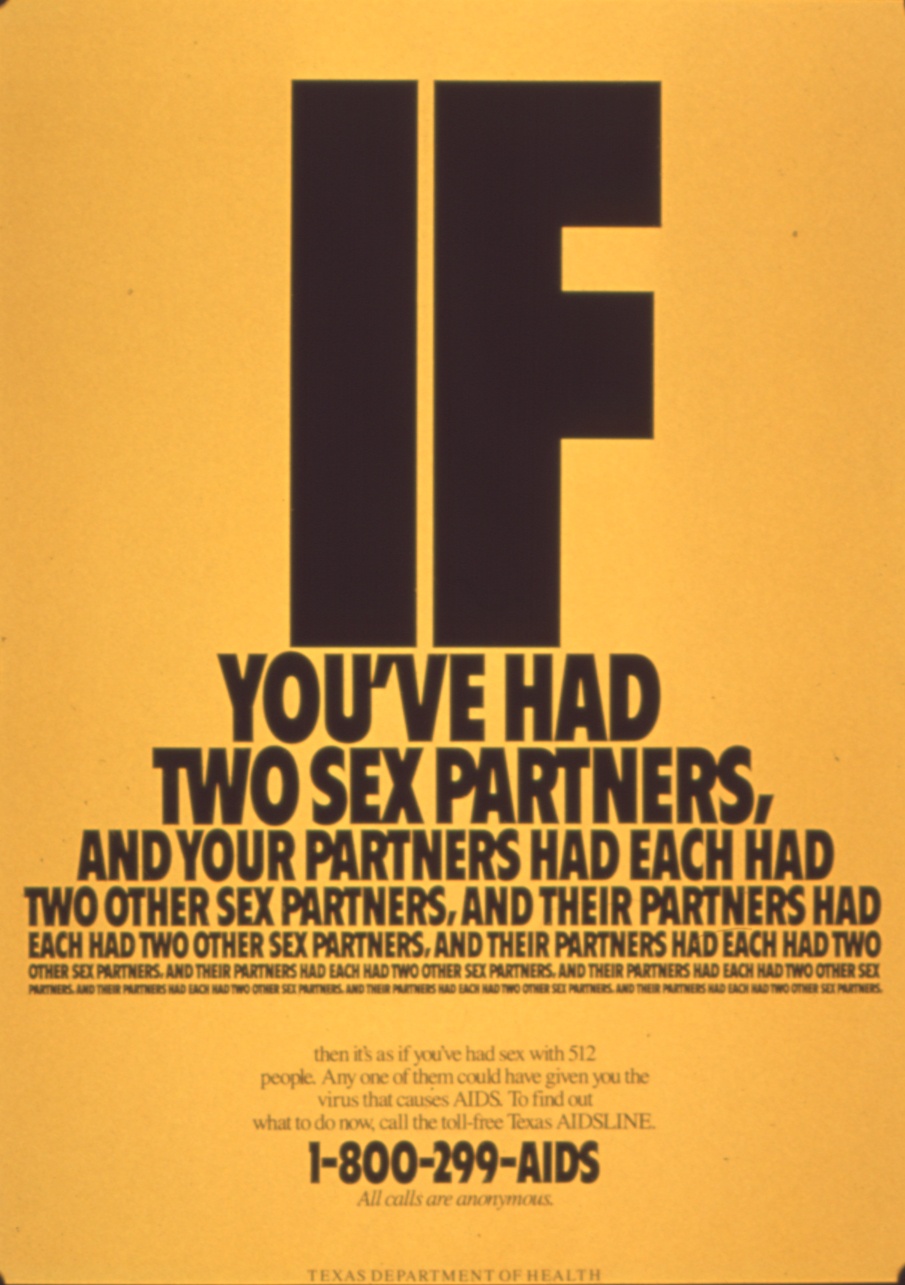 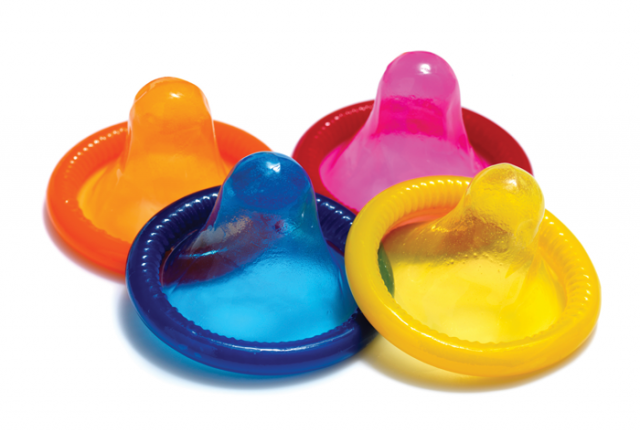 AIDSΜεταδίδεται με το φιλί;
Φιλί στο μάγουλο
- Είναι ασφαλές 
 Κανένας δεν έχει αναφερθεί να μολύνθηκε από κοινωνικές αβρότητες όπως στεγνά φιλιά, αγκαλιές και χειραψίες 

Φιλί στο στόμα 
	- Είναι ασφαλές
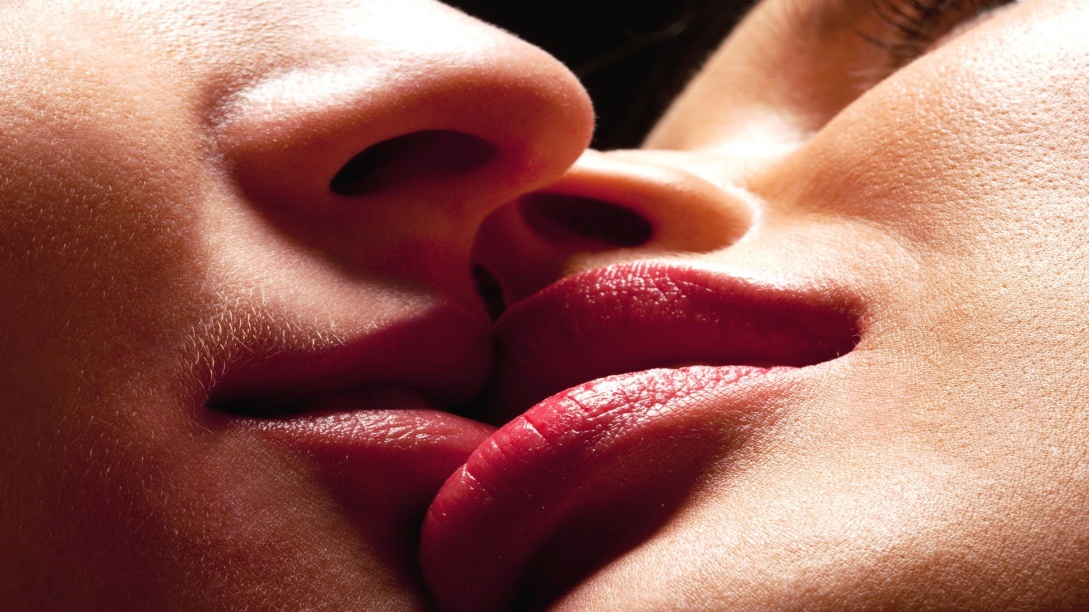 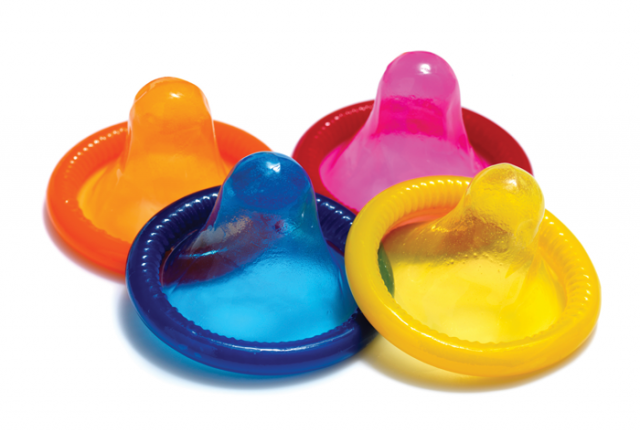 AIDSΜεταδίδεται με κοινωνικές επαφές;
Ο HIV δεν μεταδίδεται με καθημερινές επαφές στην δουλειά, στα σχολεία ή στις κοινωνικές επαφές 
Δεν μπορεί να μολυνθείτε από τις τουαλέτες, τα χερούλια στις πόρτες, τα πιάτα, ποτήρια ή φαγητά
Ο HIV δεν είναι αερομεταδιδόμενος ιός και δεν επιβιώνει για πολύ έξω από το σώμα
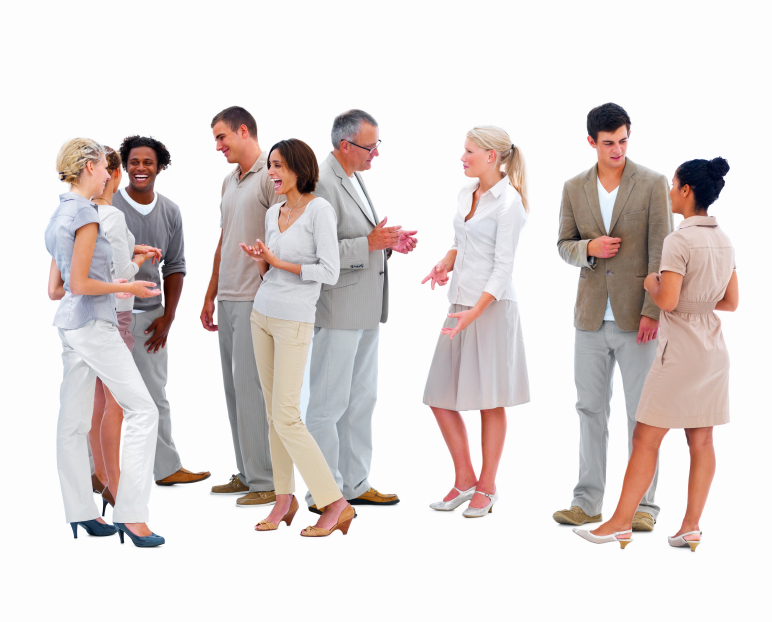 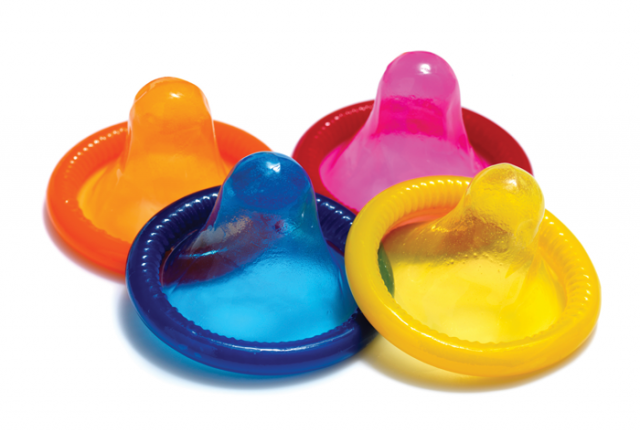 AIDSΜεταδίδεται με κοινωνικές επαφές;
Δεν μολύνεστε όταν εργάζεστε ή βρίσκεστε κοντά με κάποιο που έχει λοίμωξη από HIV 
Δεν μεταδίδεται με τον ιδρώτα, δάκρυα, φτύσιμο, ρούχα, τηλέφωνα, τουαλέτες ή καθημερινά πράγματα όπως μοιραζόμενοι ένα γεύμα
Δεν μολύνεστε από τσιμπήματα εντόμων
Δεν μολύνεστε κατά την 
	εθελοντική αιμοδοσία
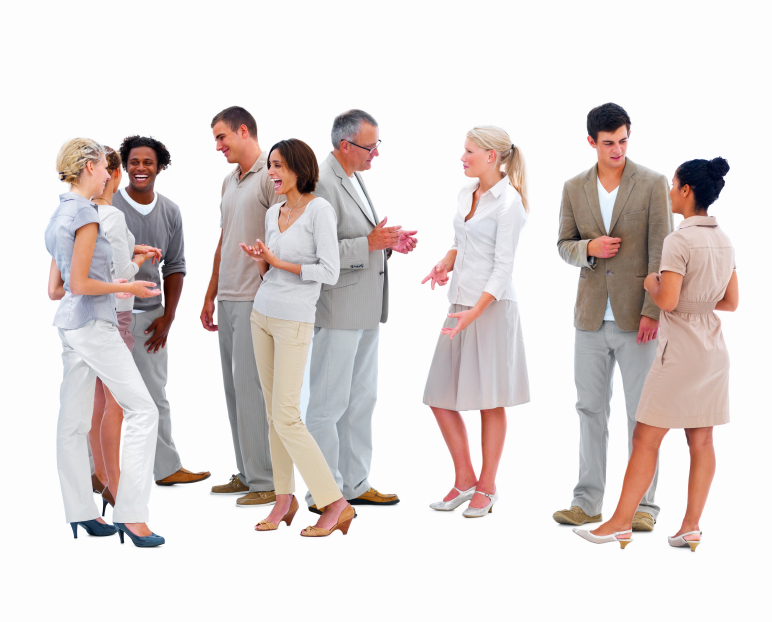 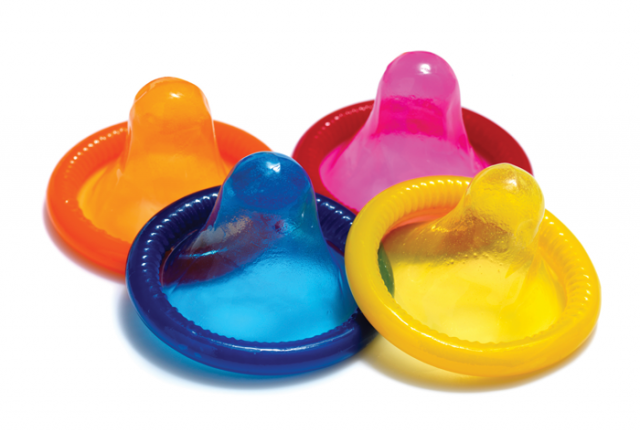 AIDSΜεταδίδεται με κοινωνικές επαφές;
Ο ιός δεν επιβιώνει καλά έξω από το σώμα και πεθαίνει σε λίγες ώρες


Δεν μεταδίδεται με άψυχα αντικείμενα
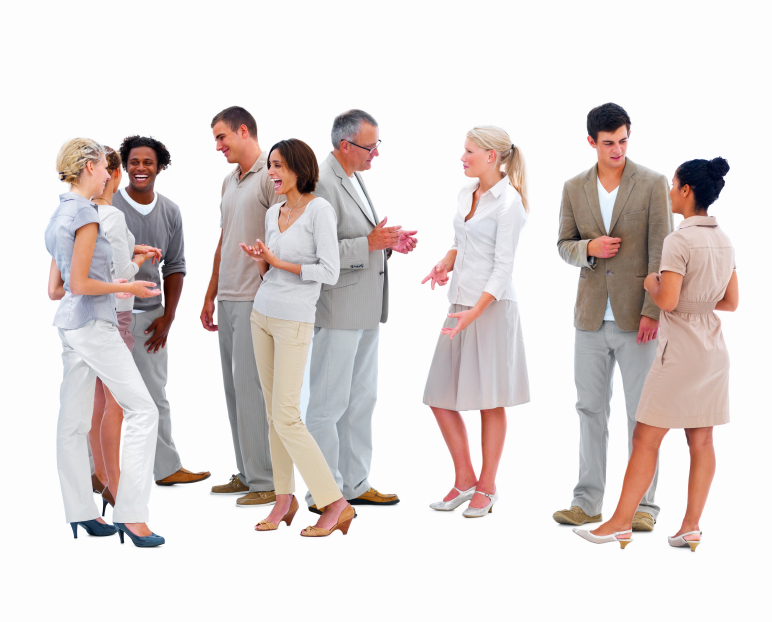 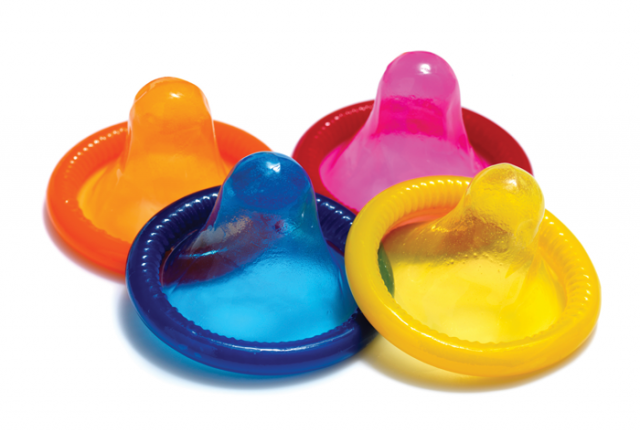 AIDS
Ο καλύτερος τρόπος για τον περιορισμό μιας επιδημίας είναι η αναγνώριση των ασθενών και η πρόληψη
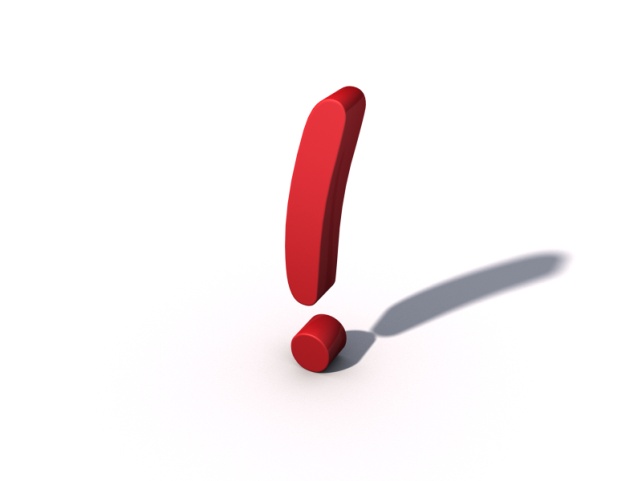 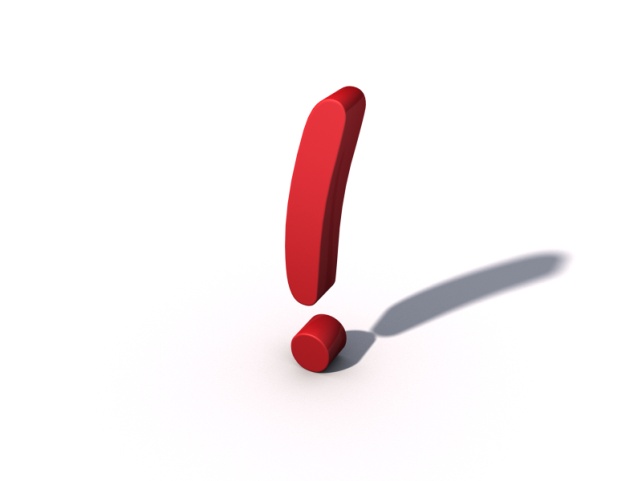 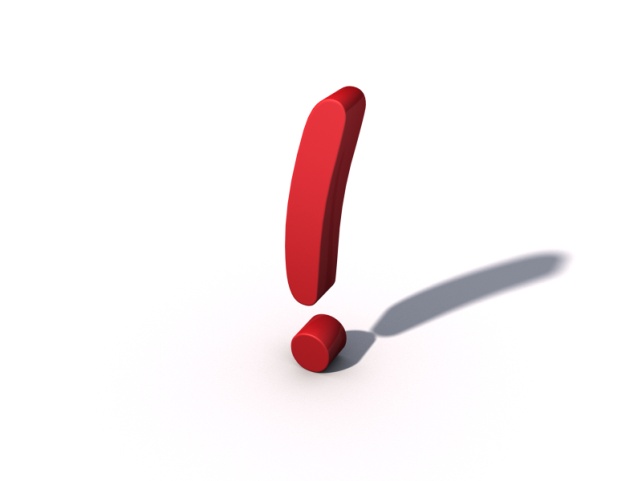 Ποια είναι τα ΣΜΝ
Κολπίτιδα, ουρηθρίτιδα
 Γονόρροια/Βλεννόρροια
 Φθειρίαση -  ψείρες εφηβαίου
 Έρπης γεννητικών οργάνων
 Σύφιλη
 Ηπατίτιδα Β
 Ηπατίτιδα C
 AIDS
 ΗPV λοίμωξη
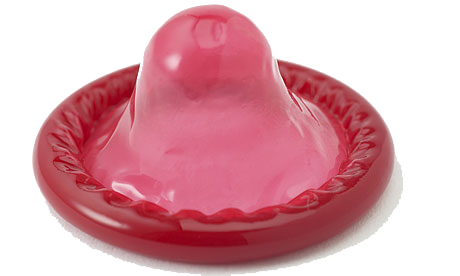 HPV Λοίμωξη
Ο ιός των ανθρωπίνων θηλωμάτων δεν είναι ένας, αλλά μία ομάδα DNA-ιών γνωστών διεθνώς ως HPV (Human Papilloma Viruses).
Οι HPV ιοί προκαλούν πλήθος αλλοιώσεων, καλοήθων και κακοήθων, στο δέρμα και τους βλεννογόνους του ανθρώπινου σώματος
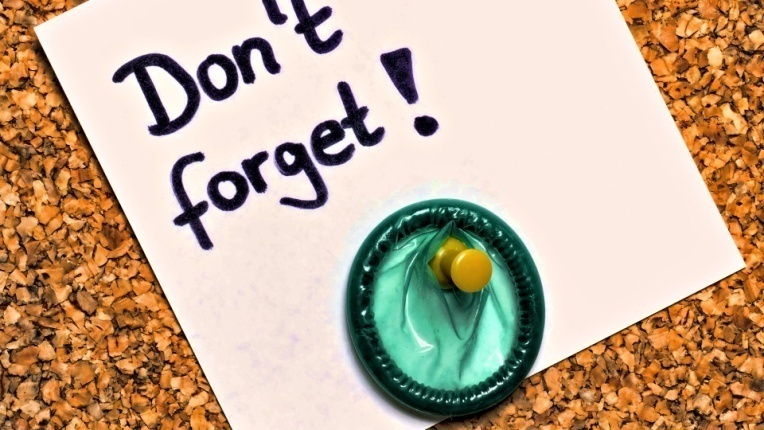 HPV Λοίμωξη
Η μόλυνση από τους HPV ιούς είναι σήμερα η πιο συχνή σεξουαλικώς μεταδιδόμενη μόλυνση στις γυναίκες και άνδρες
Αφορά έως και το 80% του σεξουαλικά ενεργού πληθυσμού
Η μόλυνση από τους συγκεκριμένους ιούς δεν σημαίνει απαραίτητα και εκδήλωση νόσου
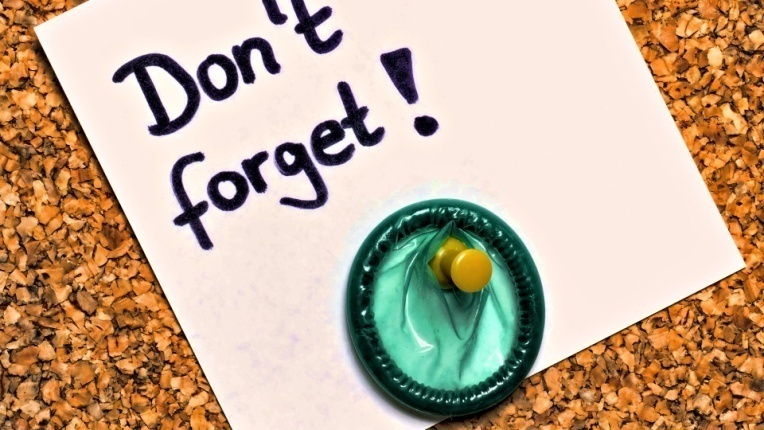 HPV Λοίμωξη
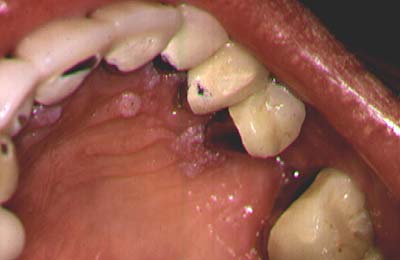 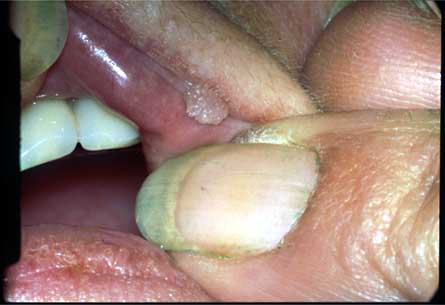 HPV Λοίμωξη
Τα οξυτενή κονδυλώματα που αναπτύσσονται στα εξωτερικά γεννητικά όργανα είναι εμφανή με γυμνό μάτι και με αυτοεξέταση (αναφερόμαστε τότε σε κλινική νόσο)
Οι υπόλοιπες HPV βλάβες είναι επίπεδες, δεν φαίνονται με γυμνό μάτι και χρειάζονται ιατρική εξέταση για να εντοπιστούν όπως το Τεστ-Παπανικολάου και η κολποσκόπηση
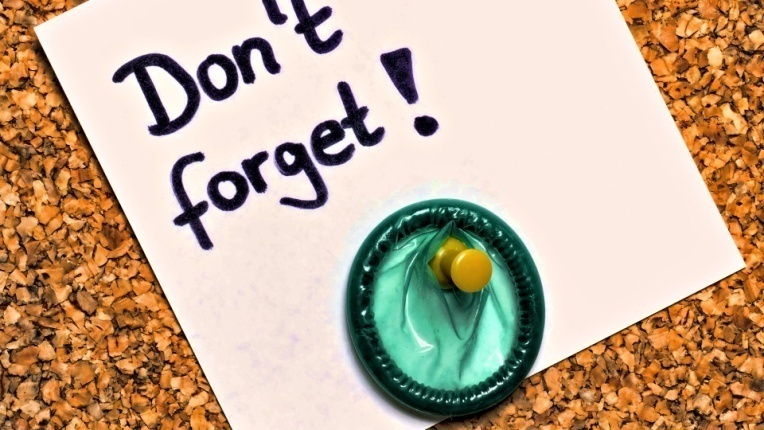 HPV Λοίμωξη
Κάθε γυναίκα οφείλει να κάνει κάθε χρόνο 
Τεστ - Παπανικολάου!
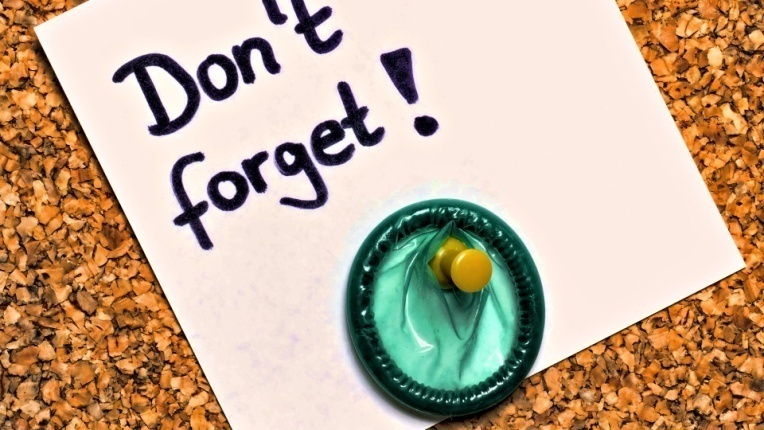 HPV Λοίμωξη
Προφυλάξεις από τη νόσο:
η χρησιμοποίηση προφυλακτικού, όταν υπάρχουν σεξουαλικές σχέσεις με κάποιον που δεν γνωρίζεις καλά
η πλύση των γεννητικών οργάνων μετά από κάθε επαφή
η επίσκεψη στο γιατρό αμέσως μόλις διαπιστωθεί κάποιο σύμπτωμα προτρέποντας και τον/τη σύντροφό να κάνει το ίδιο
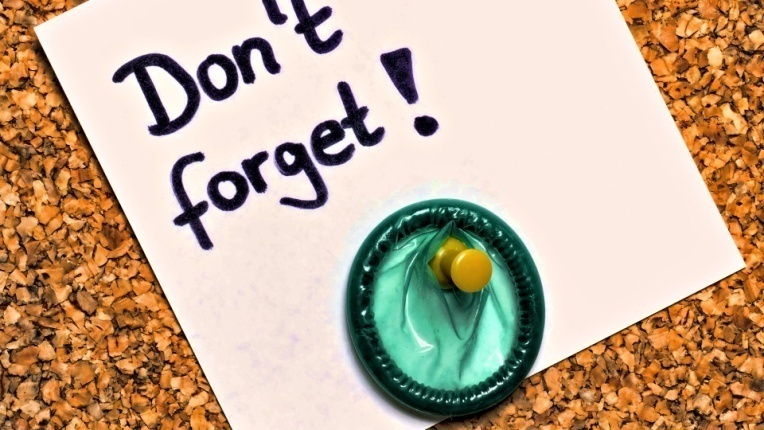 HPV Λοίμωξη
Εμβόλιο
Τι είναι:
Υπάρχουν αυτή τη στιγμή στην αγορά, δύο είδη εμβολίων, τα οποία προφυλάσσουν από τον καρκίνο του τραχήλου: α) το Gardasil που προστατεύει από λοίμωξη από τους HPV ιούς 6,11,16 και 18, και β) το Cervarix που προστατεύει από τη λοίμωξη από τους HPV τύπους 16 και 18, οι οποίοι είναι οι πλέον καρκινογόνοι    
Πότε το κάνουμε:
Συνιστάται στα κορίτσια ηλικίας 12-26 ετών
Σε χώρες του εξωτερικού συνιστάται και ο εμβολιασμός των αγοριών
Σεξουαλικώς Μεταδιδόμενα Νοσήματα
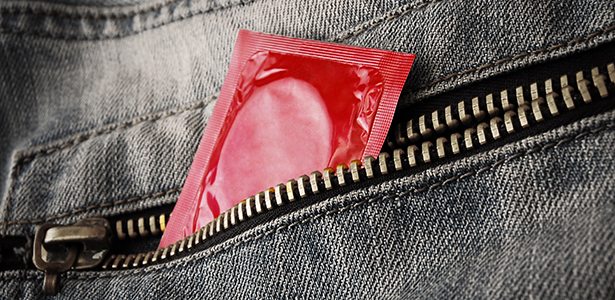 «Αν είναι  να βγάλετε τα μάτια σας» 
      (που θα έλεγε και η μάνα μου….)

… τότε φορέστε  το προφυλακτικό
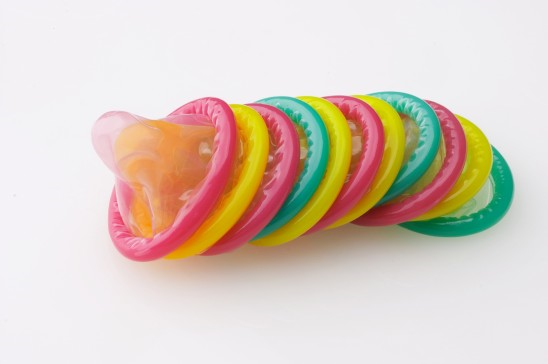 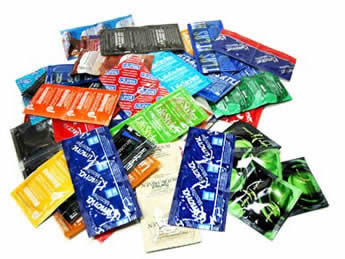 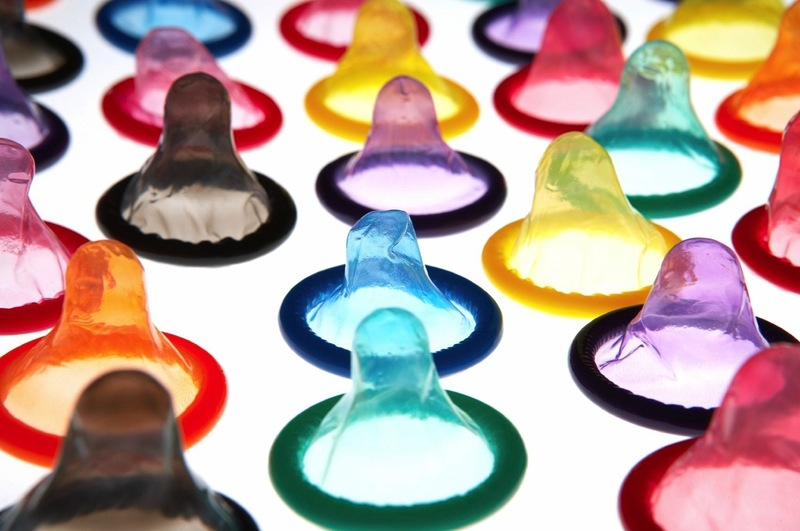 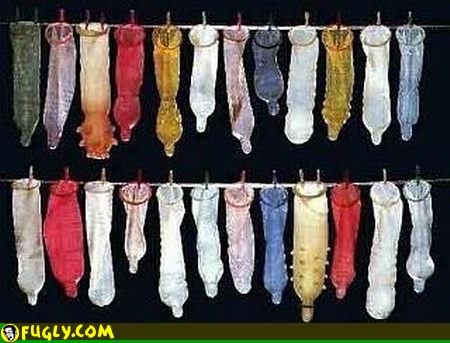 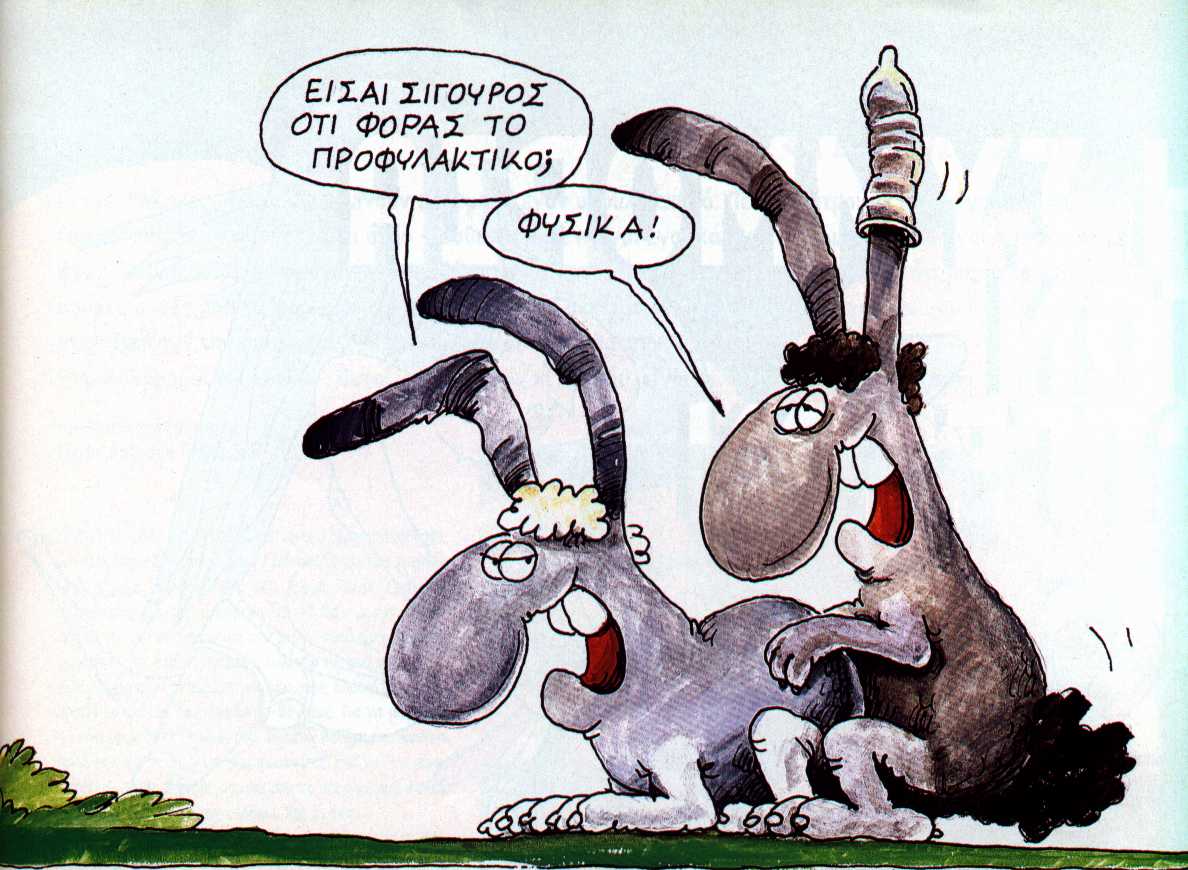 Σεξουαλικώς Μεταδιδόμενα Νοσήματα
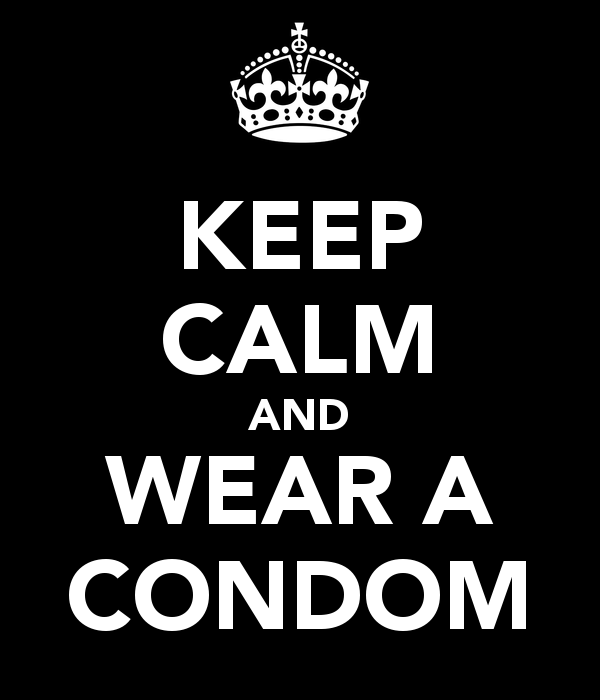 Ευχαριστώ για την προσοχή σας